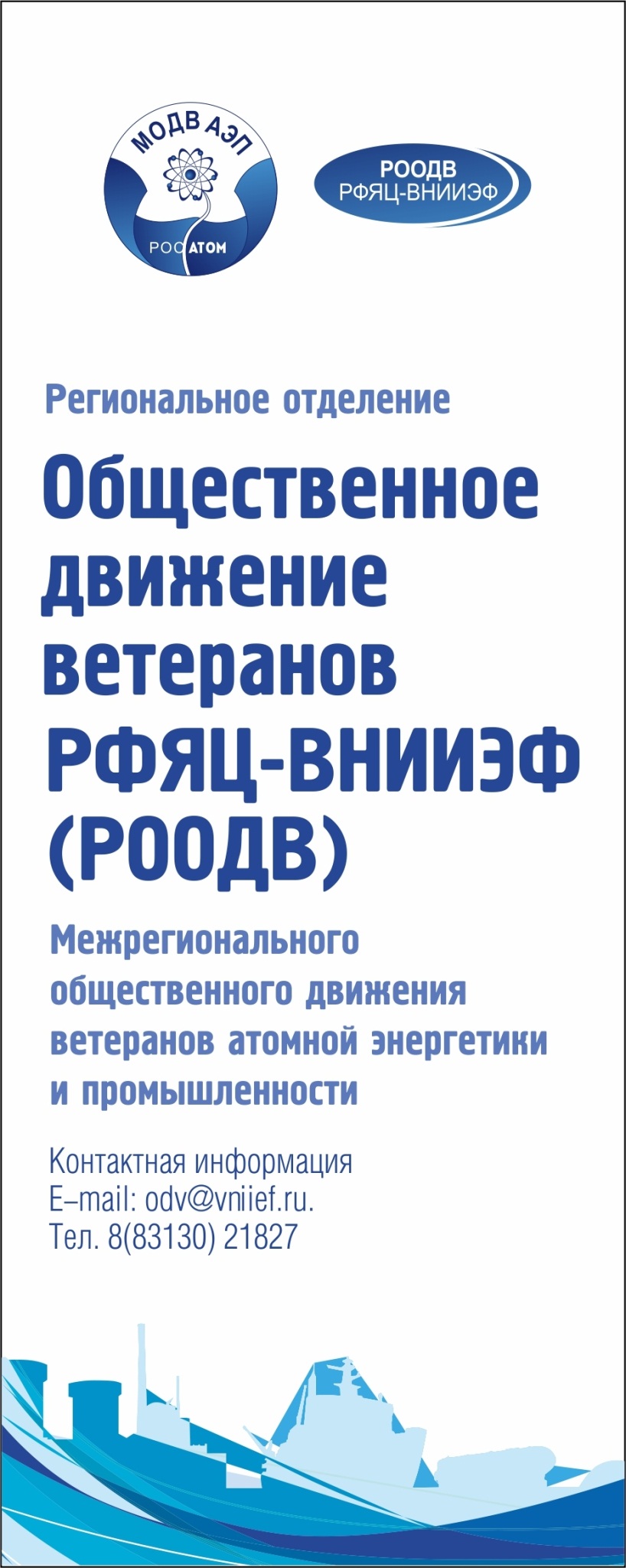 Территориальные центры по работе с неработающими пенсионерами РФЯЦ-ВНИИЭФ.
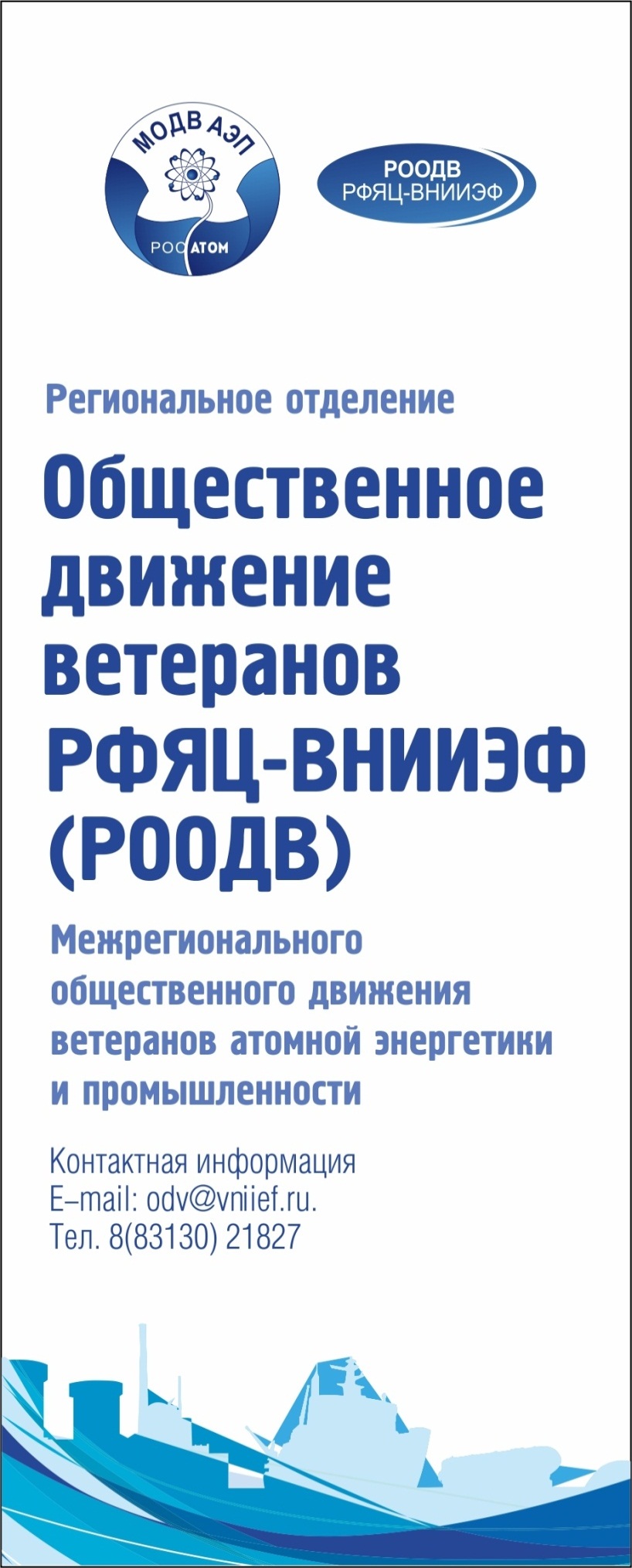 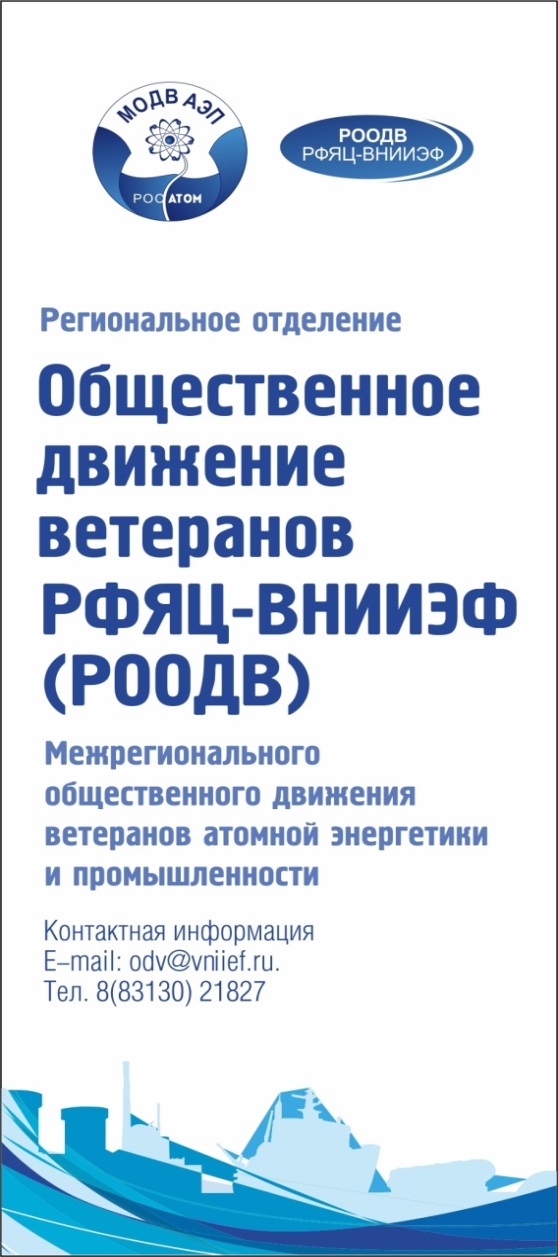 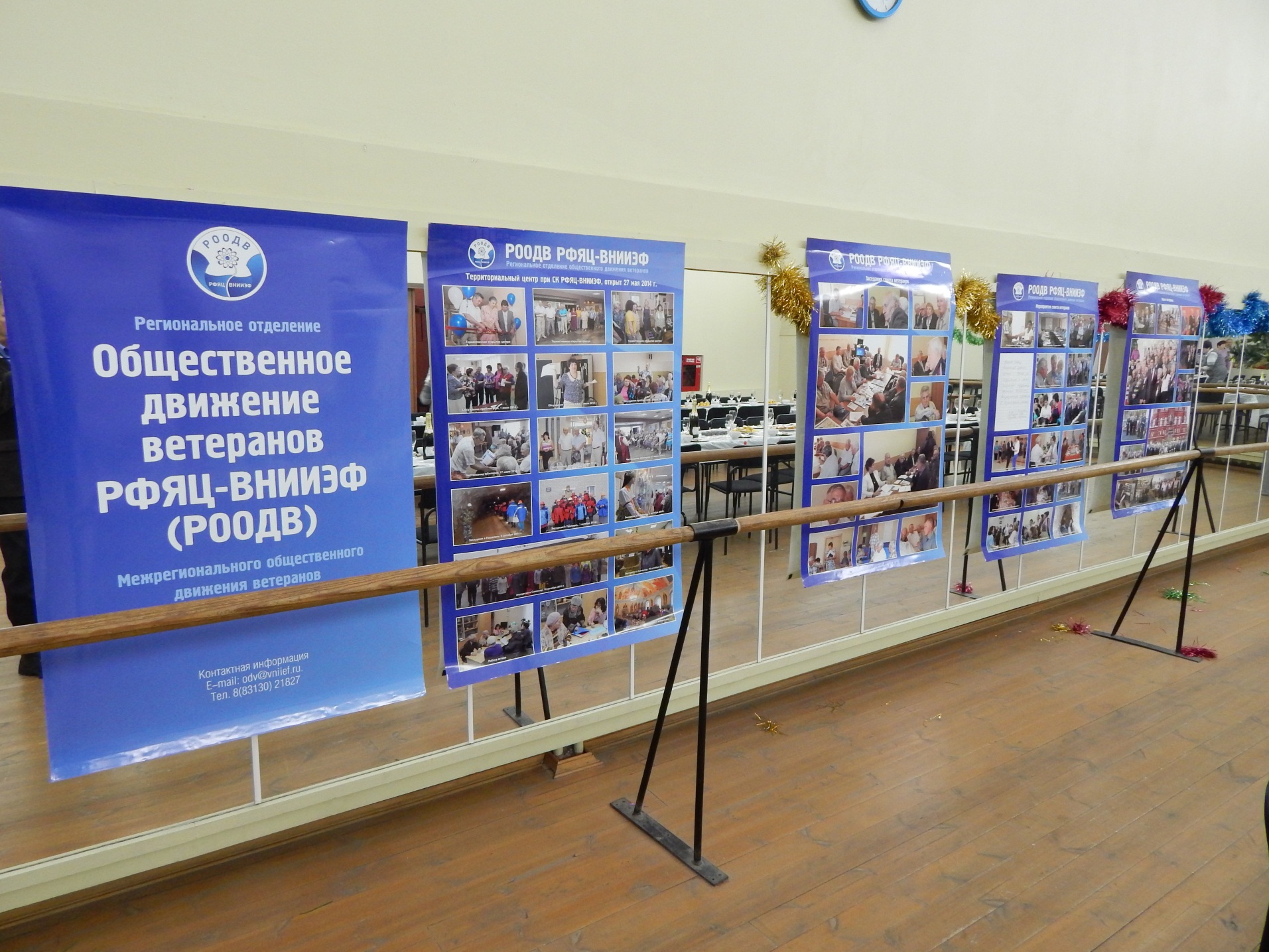 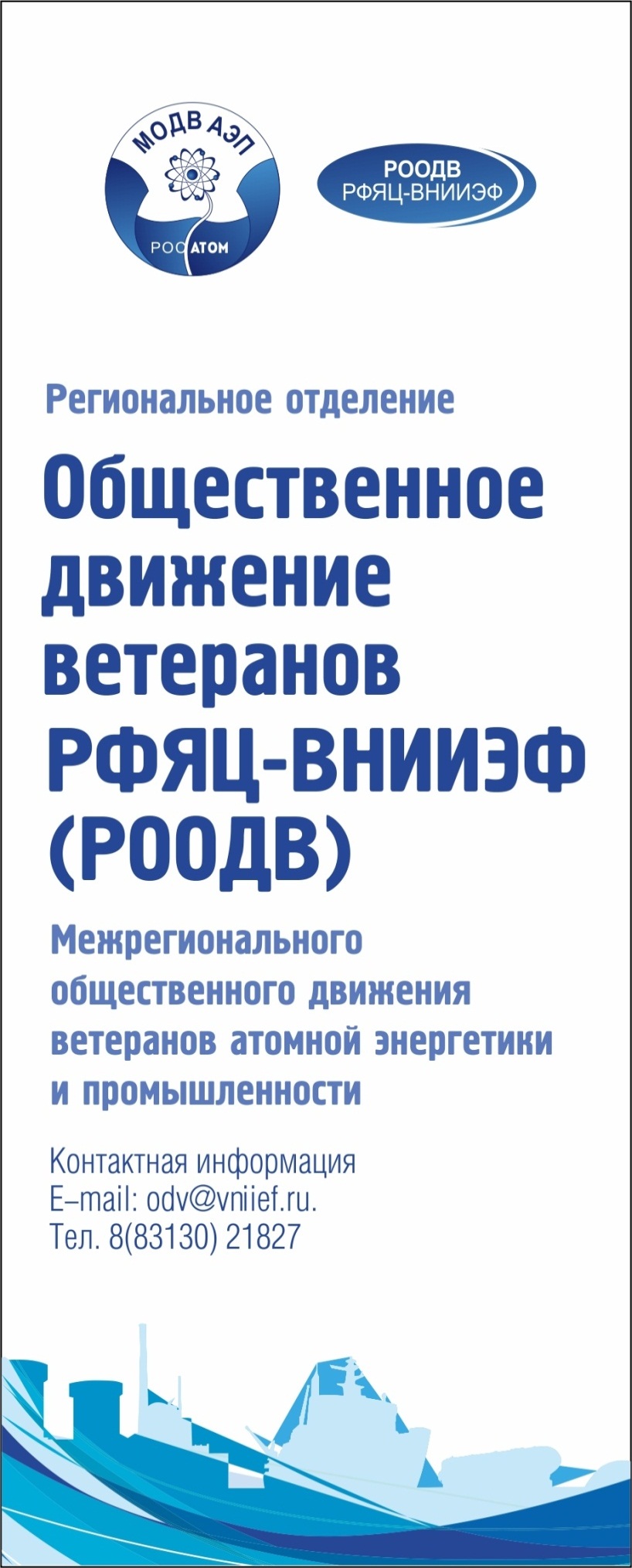 ПОЛОЖЕНИЕ о Центрах работы с неработающими пенсионерами (ветеранами) РФЯЦ-ВНИИЭФ
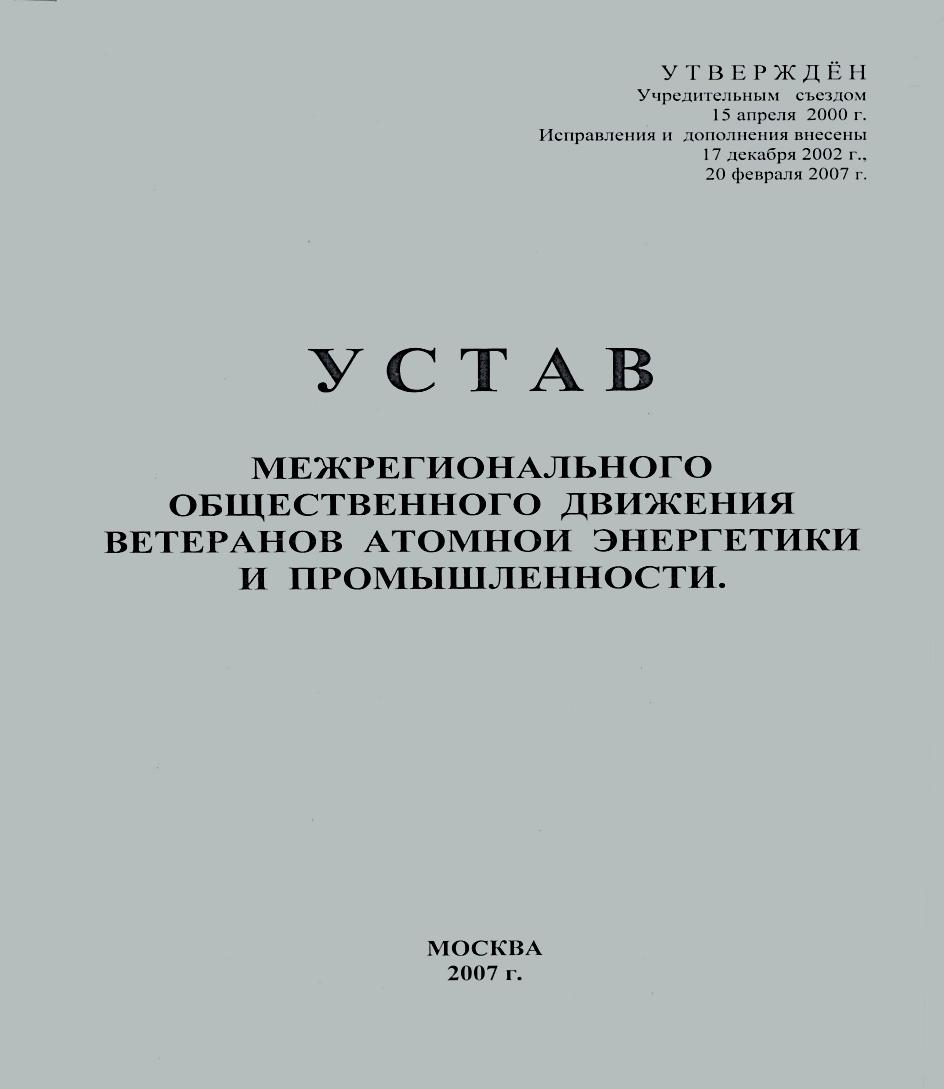 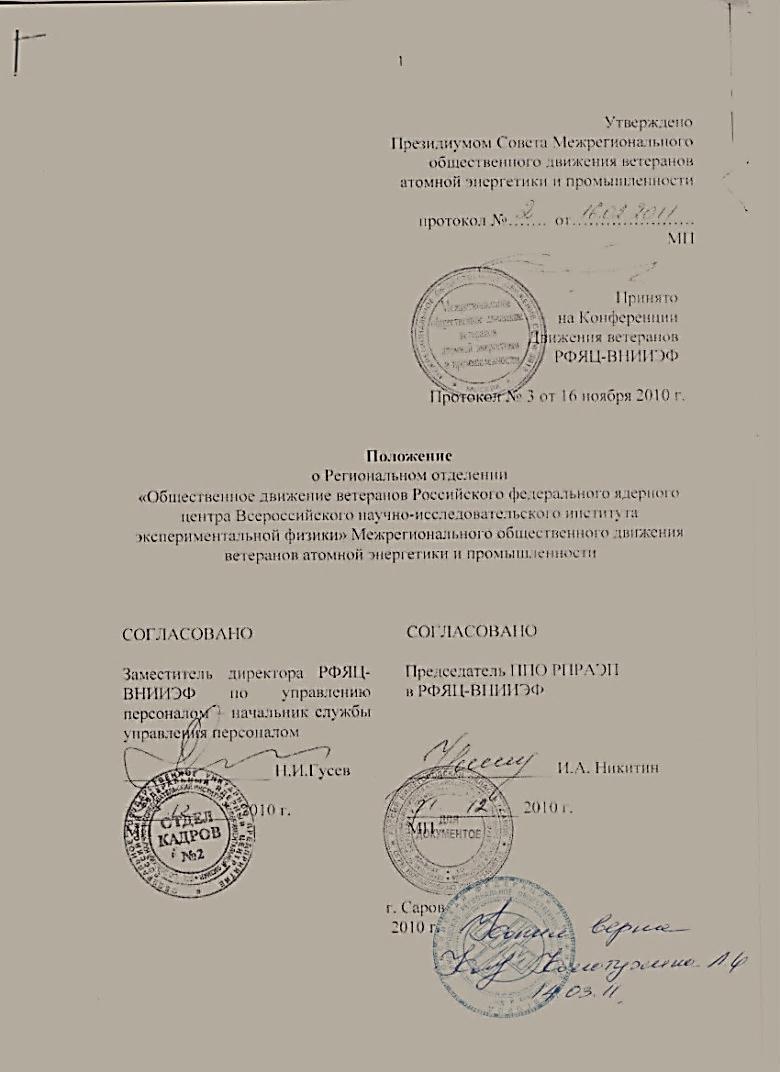 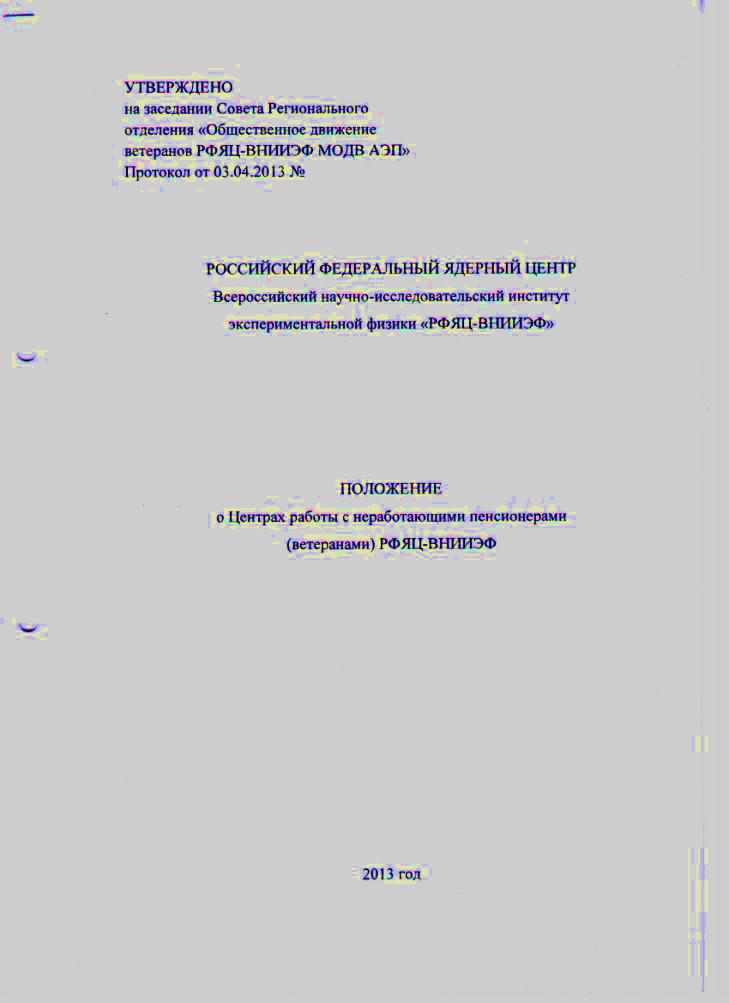 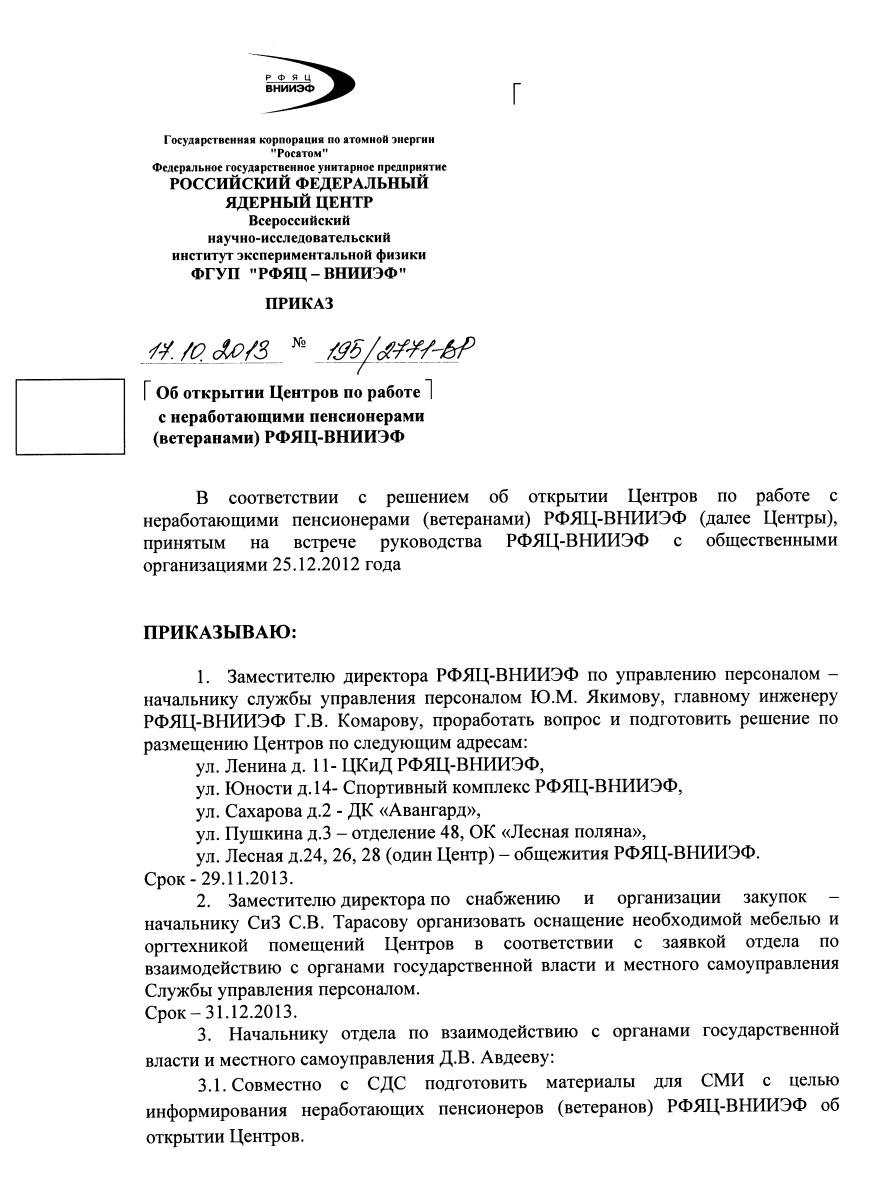 Общие положения
Цели, основные направления деятельности
Участники, их права и обязанности
Руководящие органы
Местные отделения
Реорганизация и ликвидация
Порядок внесения изменений
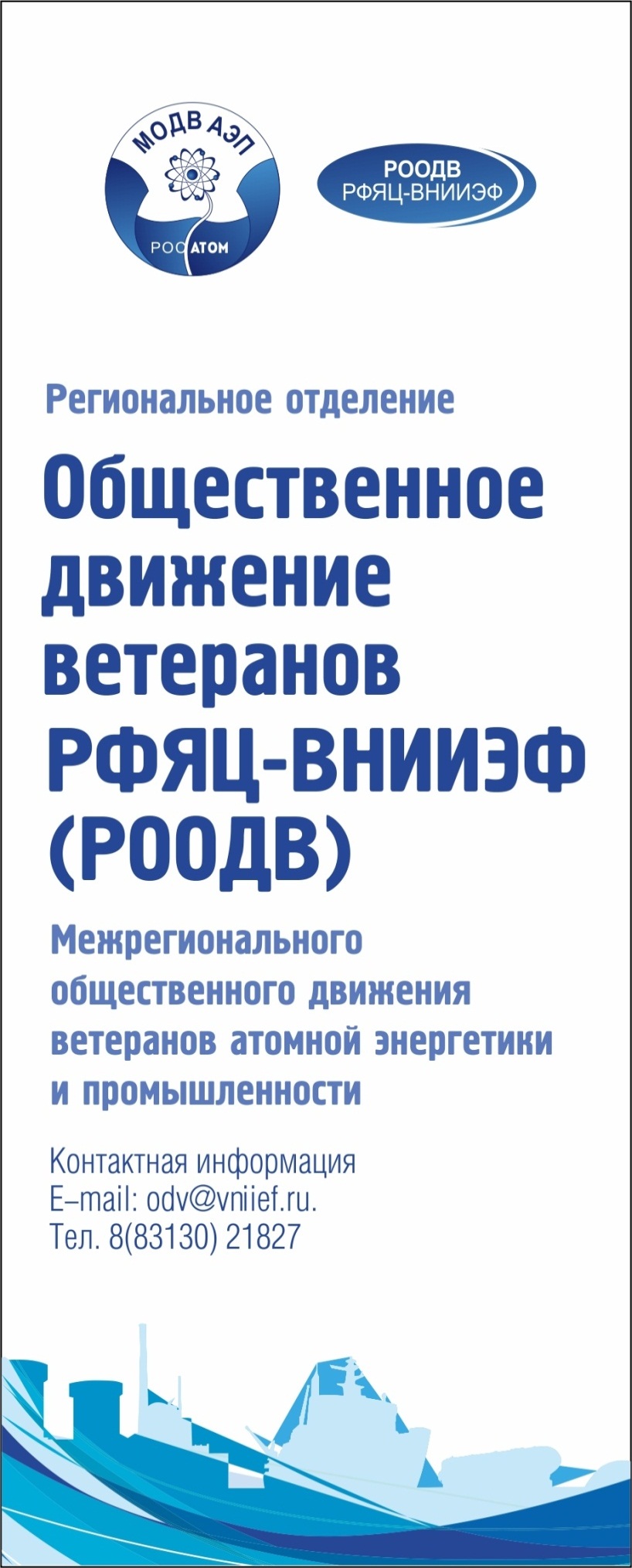 Руководители Центров РООДВ РФЯЦ-ВНИИЭФ 2014-2019 гг.
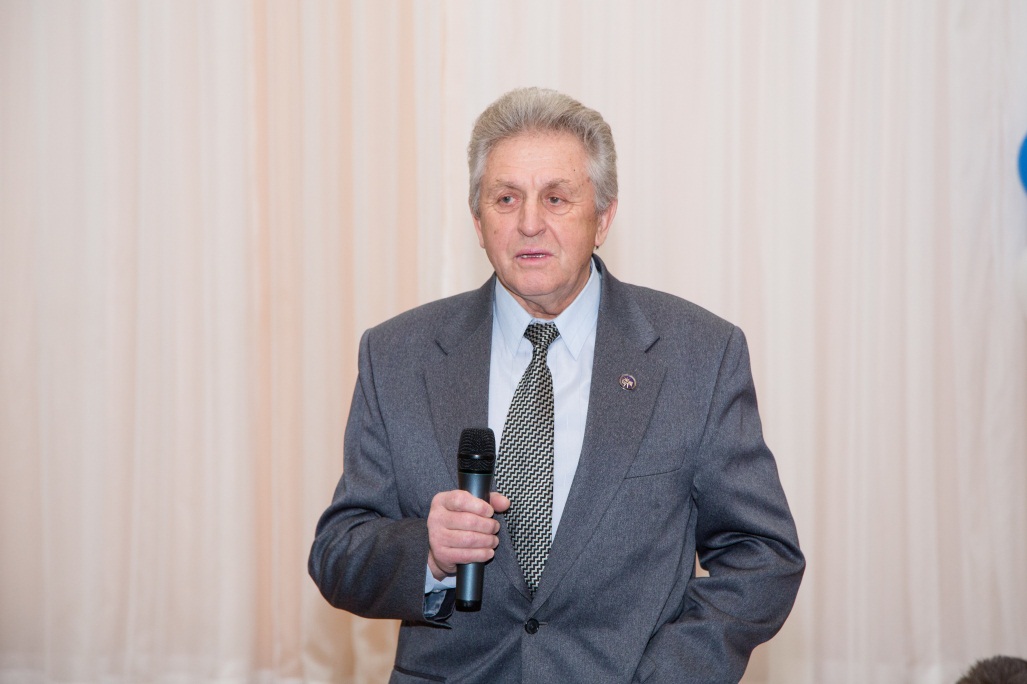 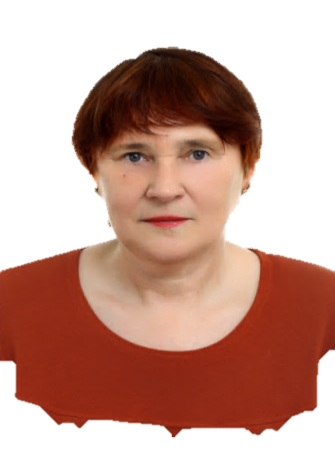 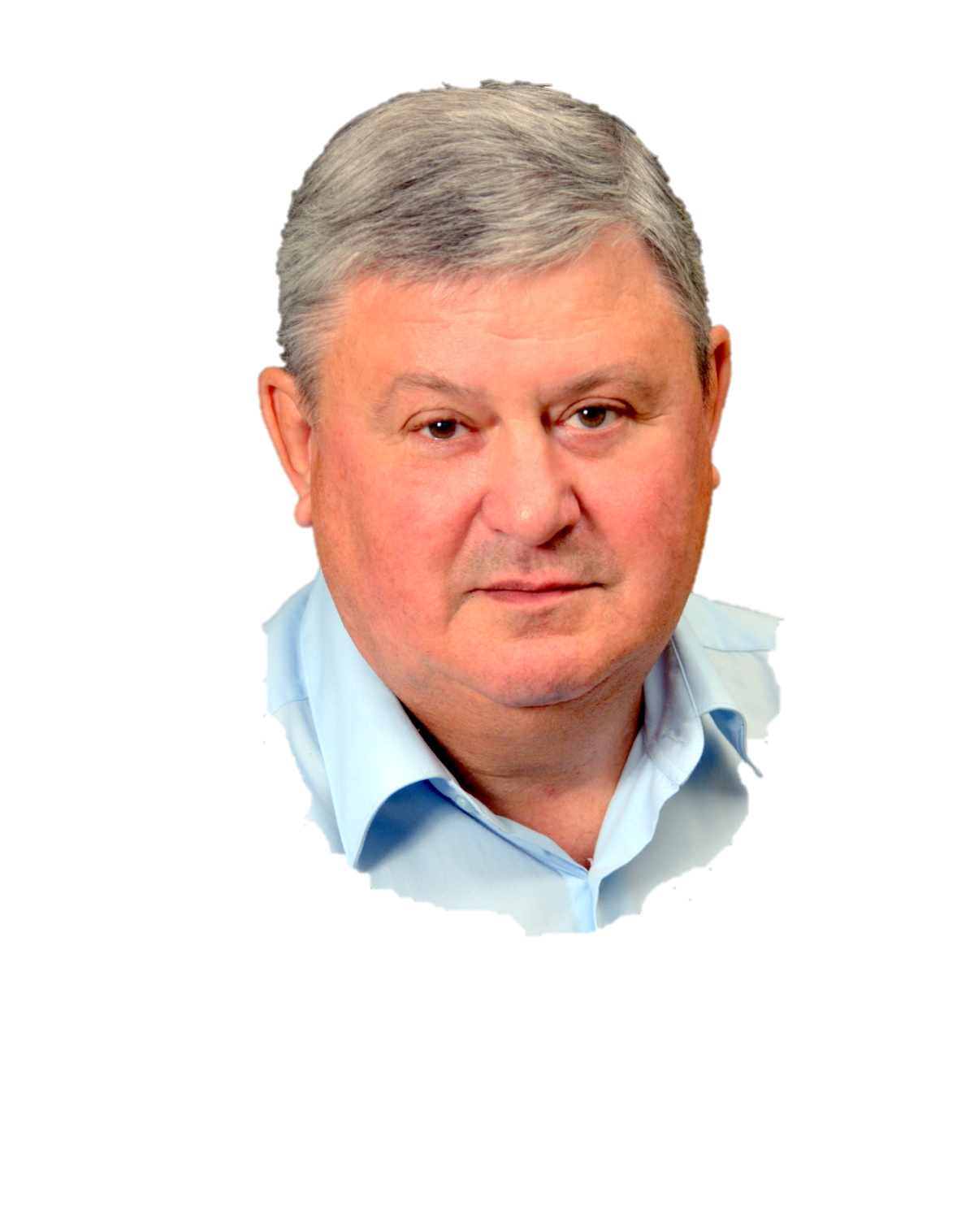 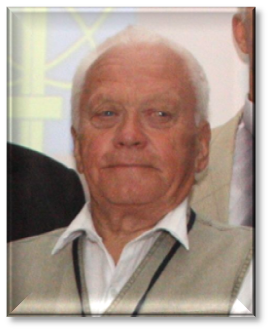 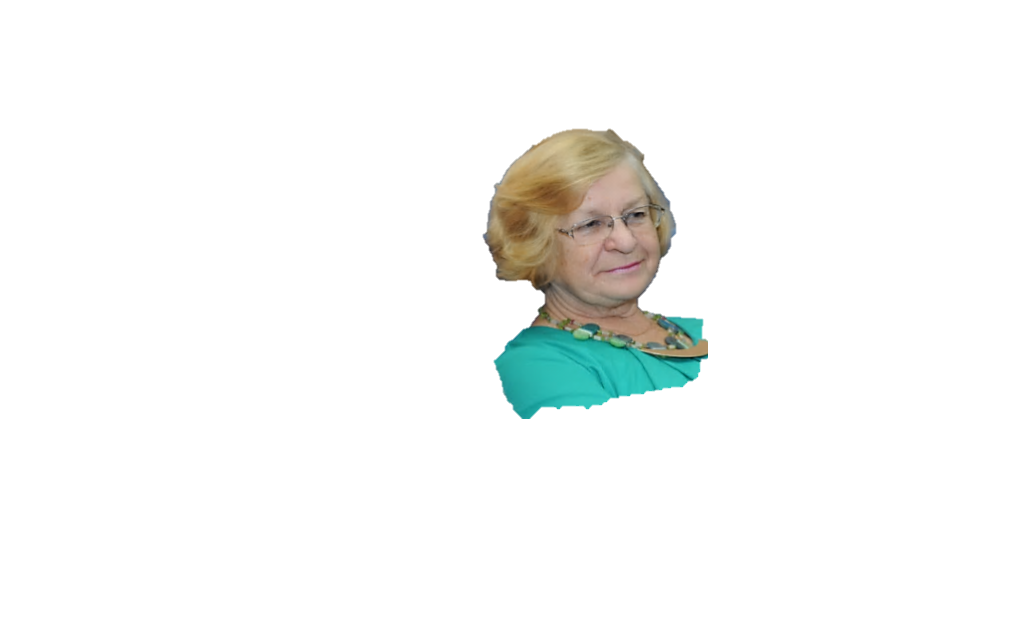 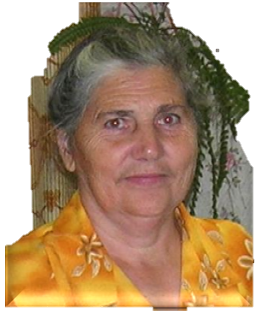 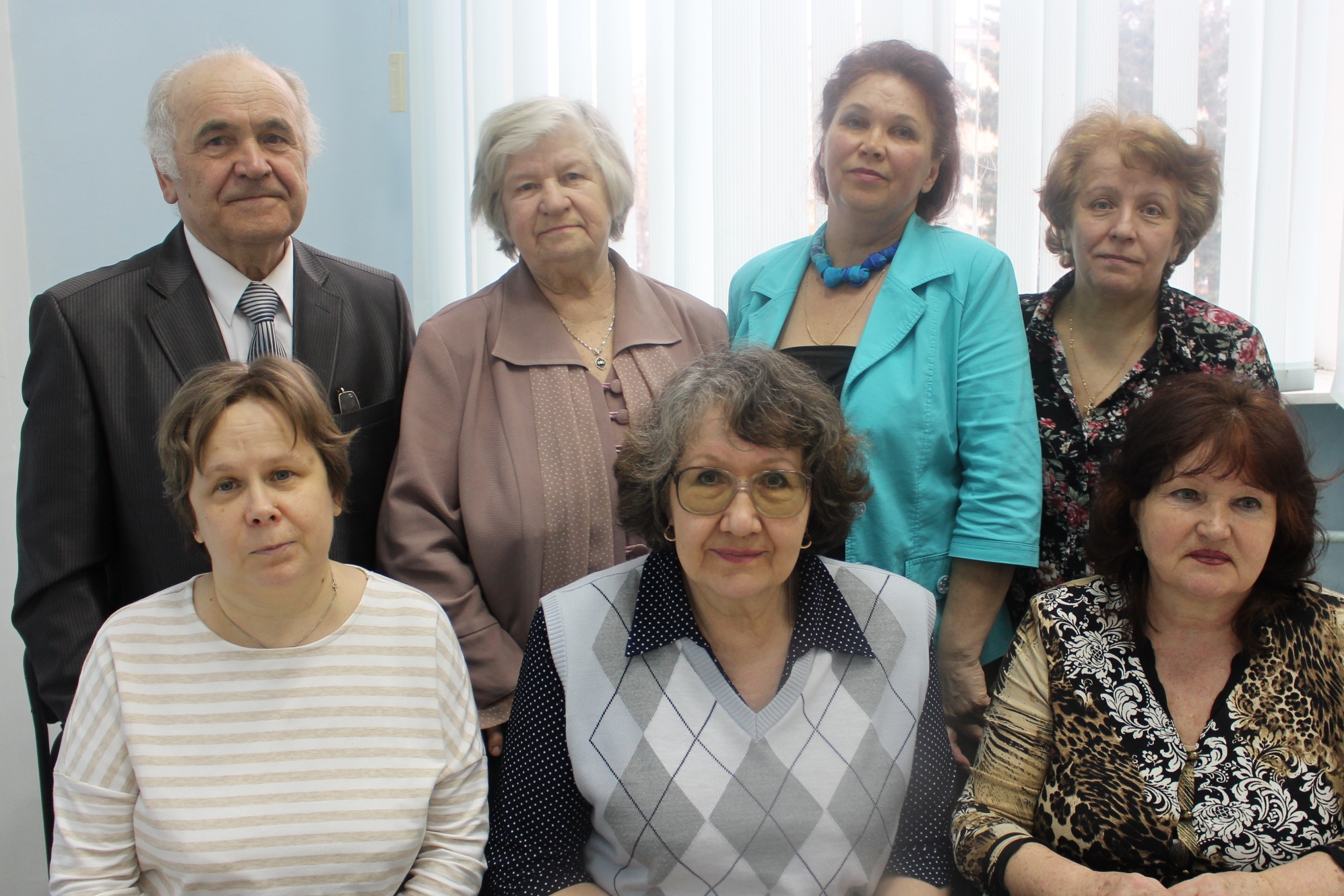 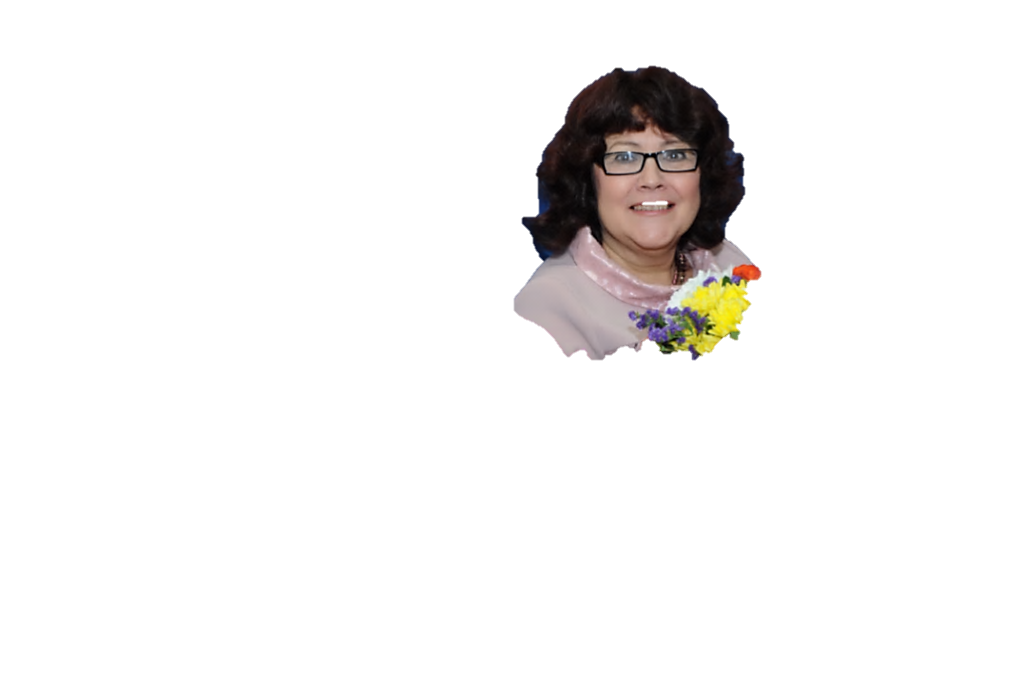 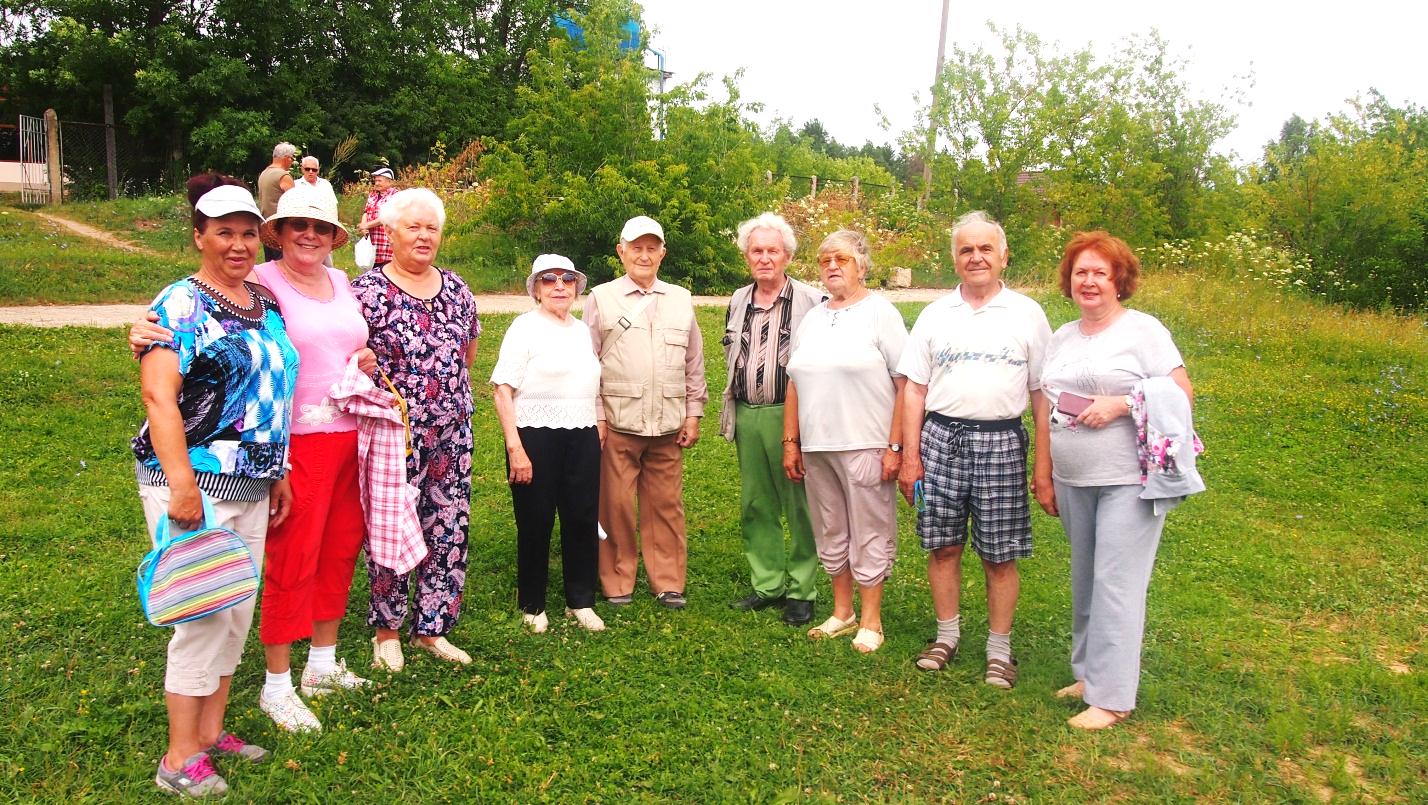 Бородин
Николай Васильевич
Аксенова 
Антонина Алексеевна
Федоричева 
Альбина Алексеевна
Семенов
Александр Глебович
Клочкова 
Людмила Ивановна
Власова 
Любовь Ивановна
Кузьмин Лев Константинович
Калашников Николай Герасимович
Кузнецова 
Нина Федоровна
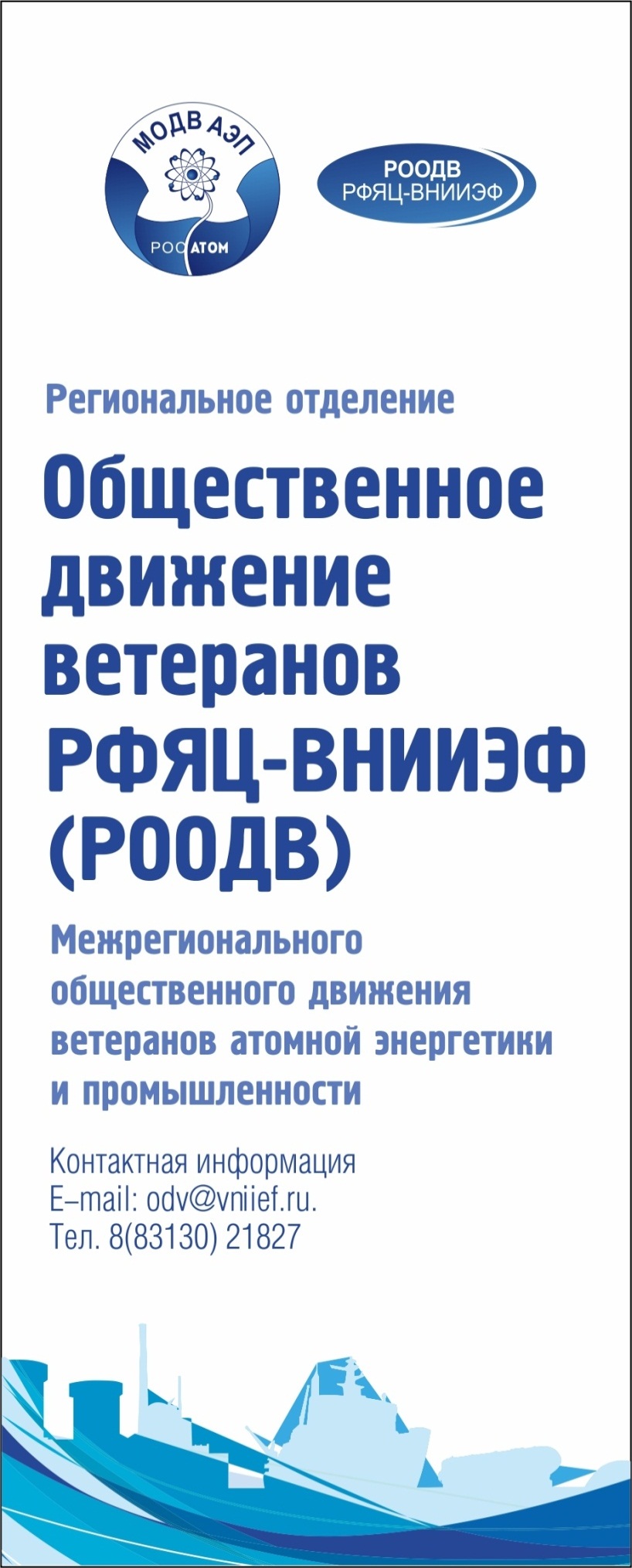 Общественное движение ветеранов РФЯЦ-ВНИИЭФ
ЦЕНТР – первичная структурная единица Совета РООДВ РФЯЦ-ВНИИЭФ
РУКОВОДИТЕЛЬ ЦЕНТРА
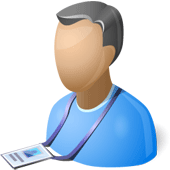 Совет (актив) Центра
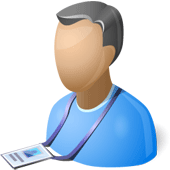 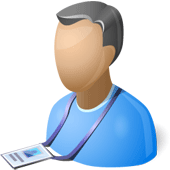 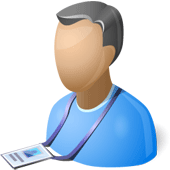 Участники Центра
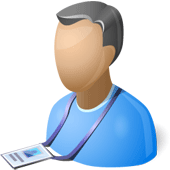 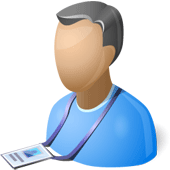 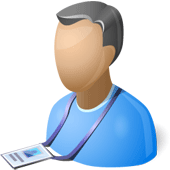 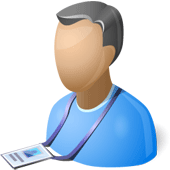 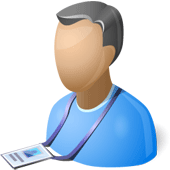 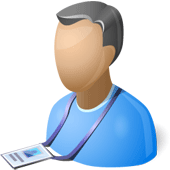 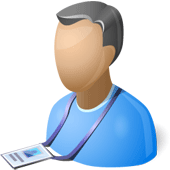 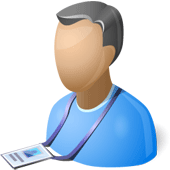 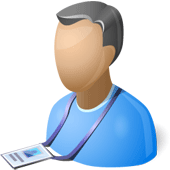 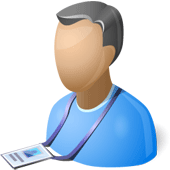 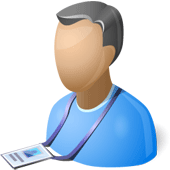 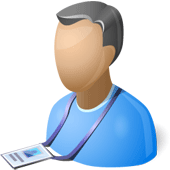 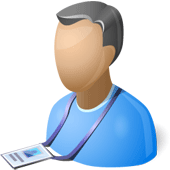 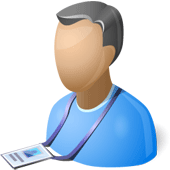 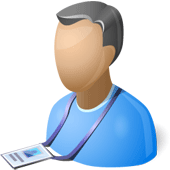 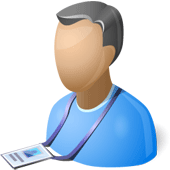 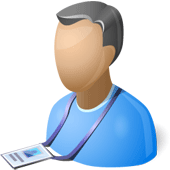 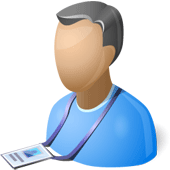 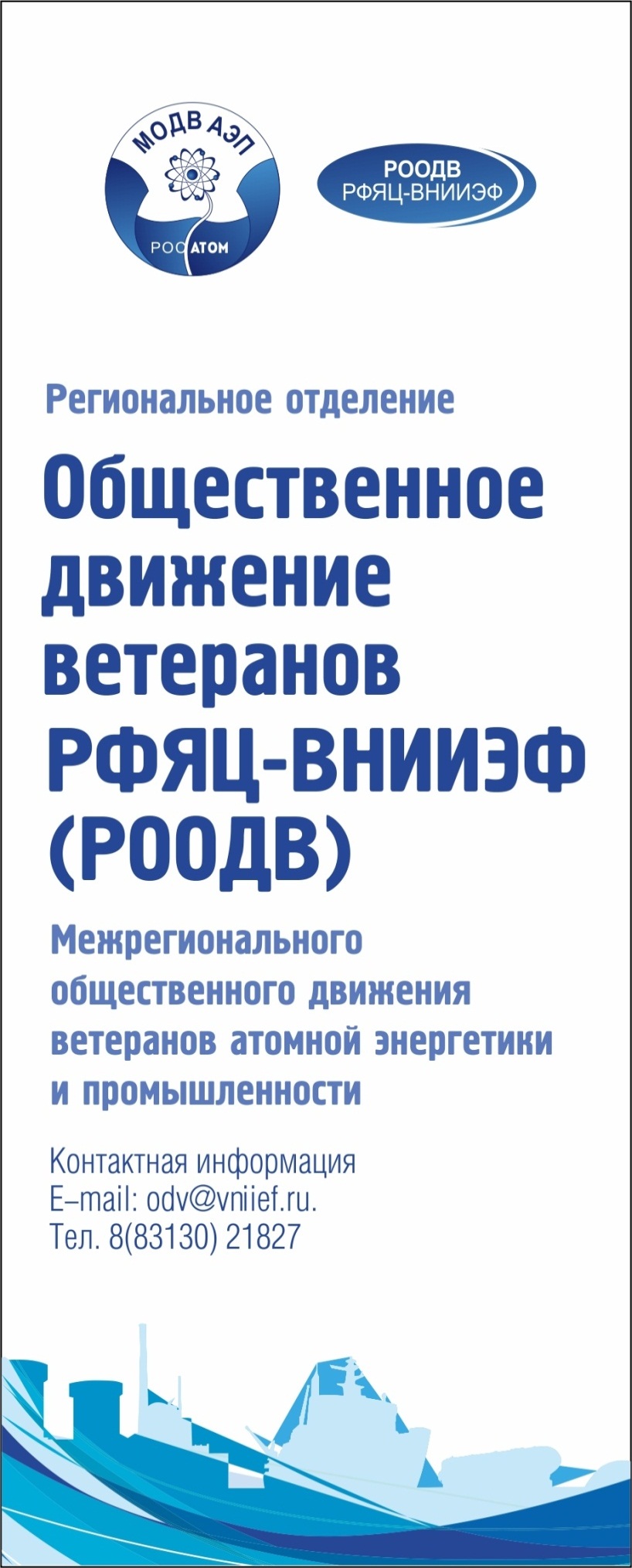 Расположение Центров и совета РООДВ в г.Сарове
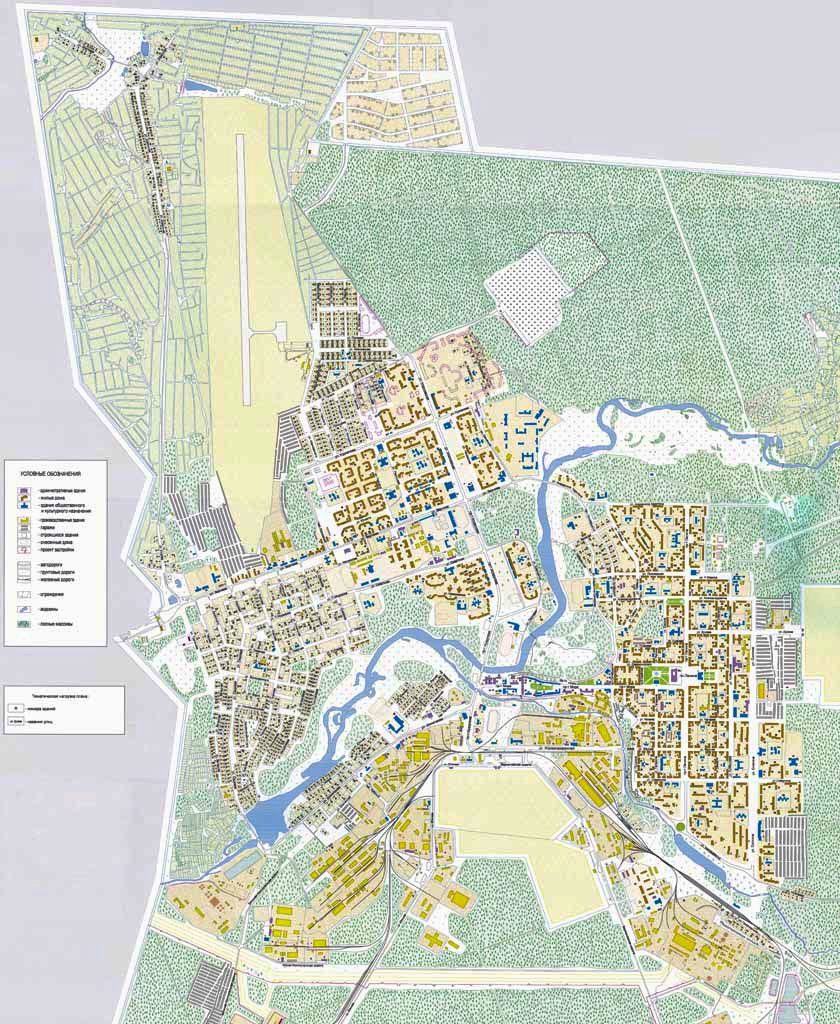 Центры:
1. ЦКиД «РФЯЦ-ВНИИЭФ», 3 этаж
2. Куйбышева д.24 (пр.Мира 15)
3. ДК "Авангард"
4. ТЦ "Апельсин"
5. СК «РФЯЦ-ВНИИЭФ» ул. Юности
Совет РО ОДВ «РФЯЦ-ВНИИЭФ
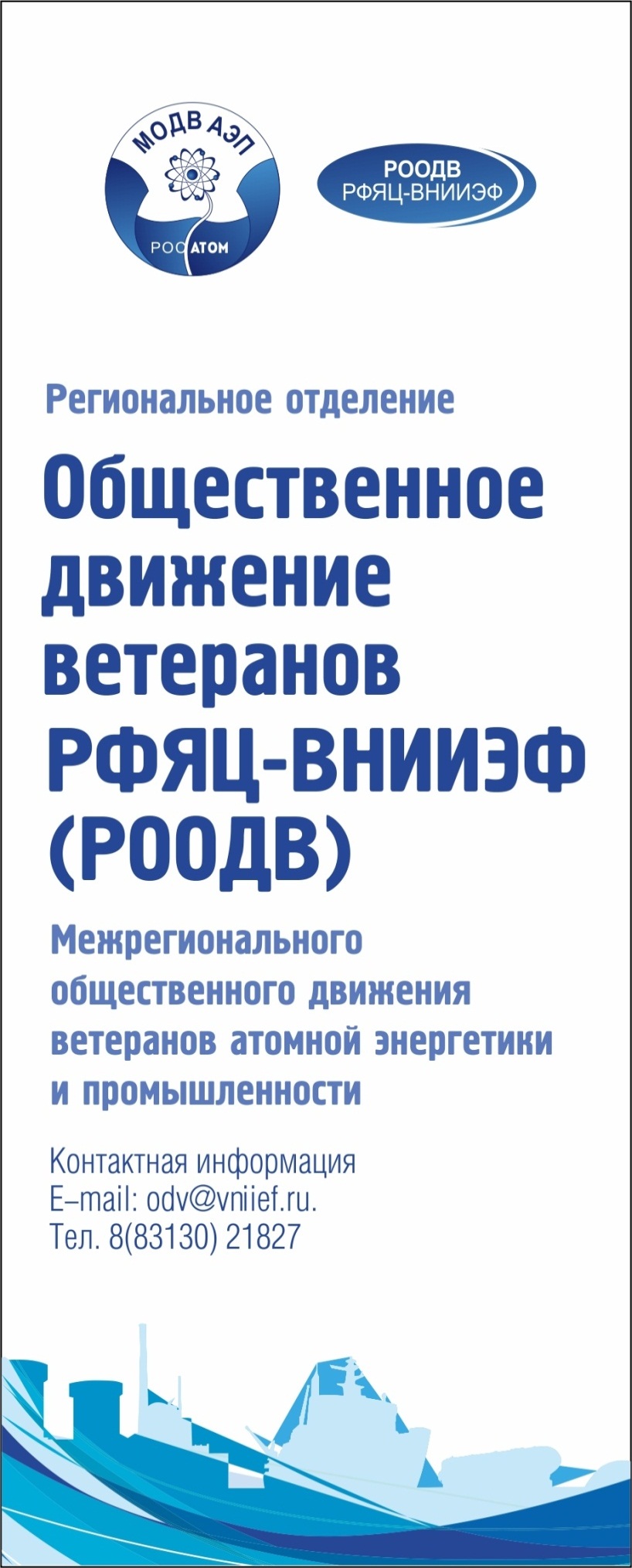 Основные задачи Центров
оказание помощи в организации встреч неработающих пенсионеров РФЯЦ-ВНИИЭФ с руководителями подразделений Института, самостоятельных отделов, со специалистами пенсионных фондов, медицинских, педагогических и культурно-спортивных учреждений и специалистами других учреждений социальной направленности;
участие в рассмотрении писем, заявлений и жалоб, поступающих от неработающих пенсионеров;
привлечение пенсионеров к активному участию в общественных мероприятиях РФЯЦ-ВНИИЭФ и города;
защита чести и достоинства неработающих пенсионеров, привлечение их к воспитательной работе с молодежью и разъяснению широким массам населения значения и традиций РФЯЦ-ВНИИЭФ и атомной отрасли, необходимости дальнейшего их развития.
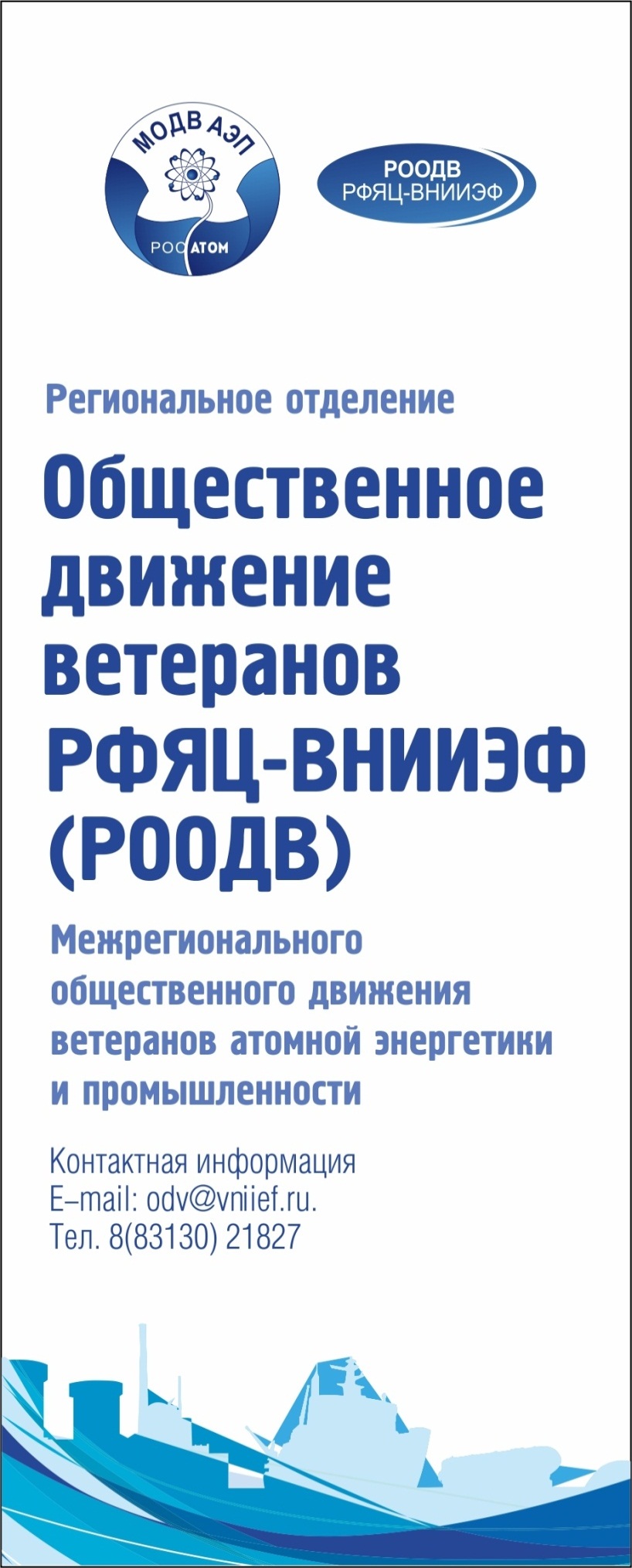 Рабочие моменты РООДВ
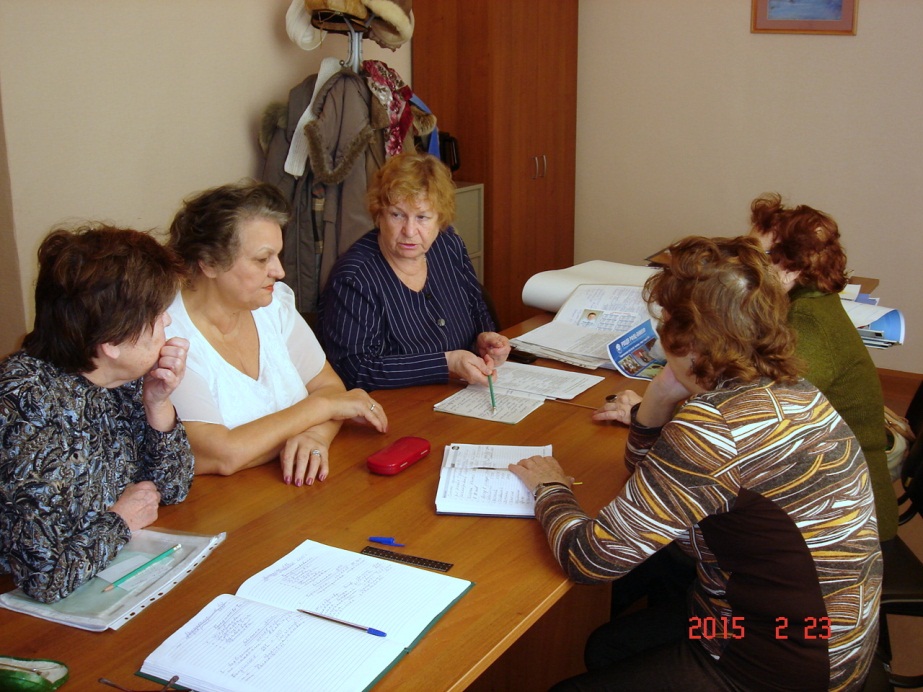 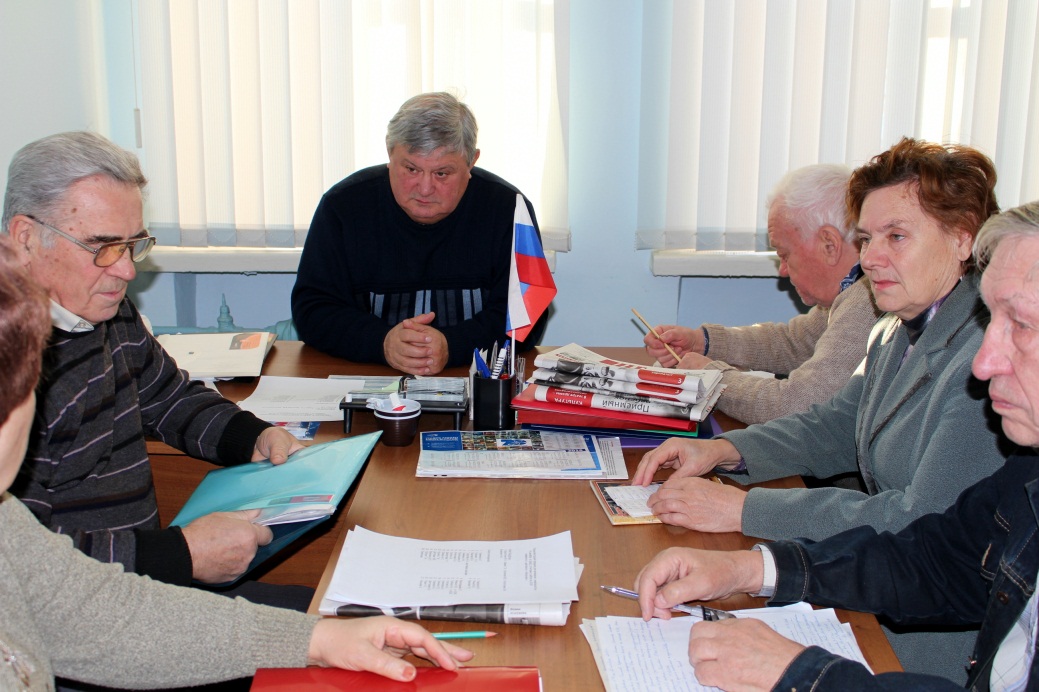 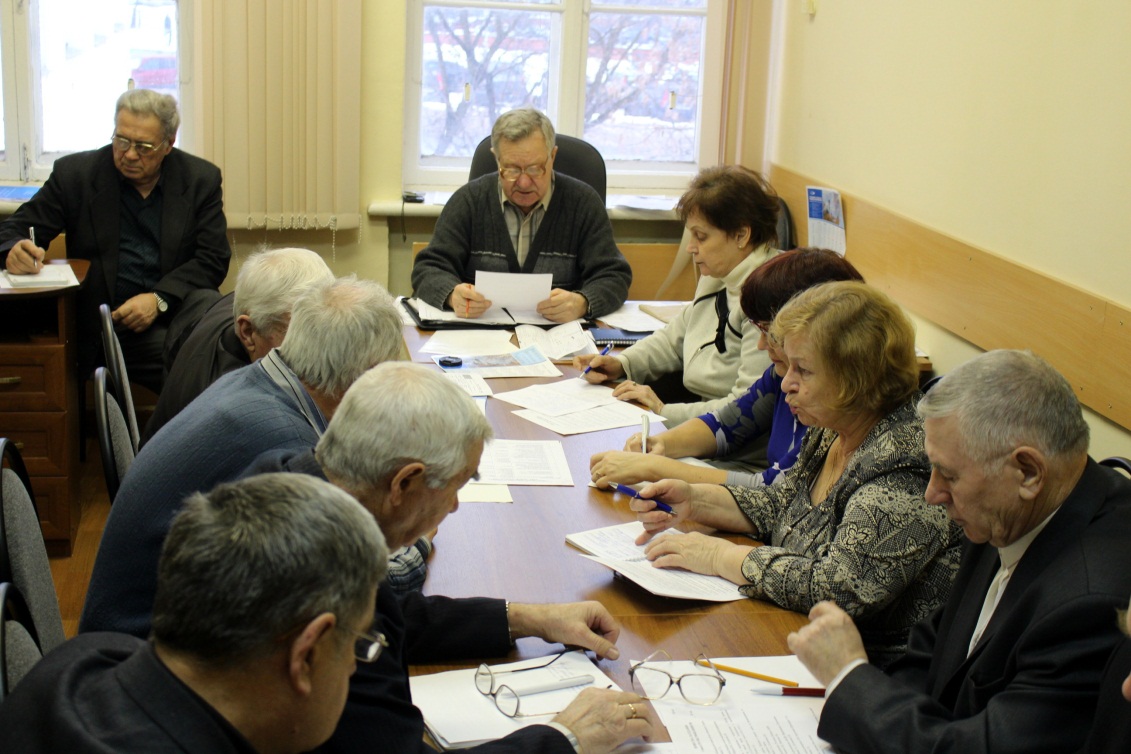 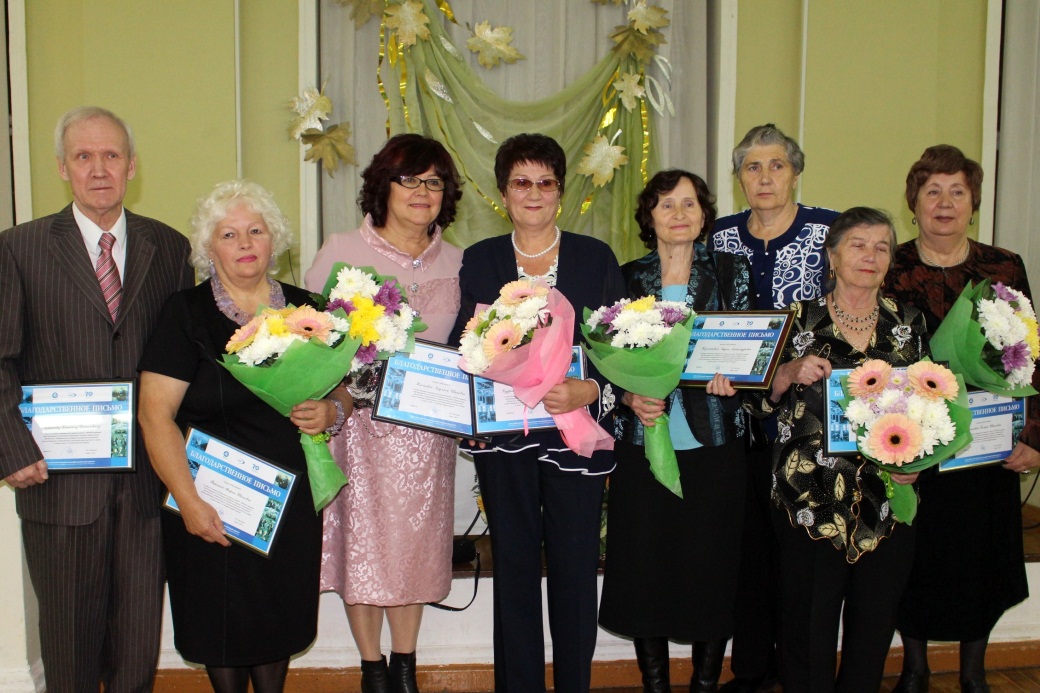 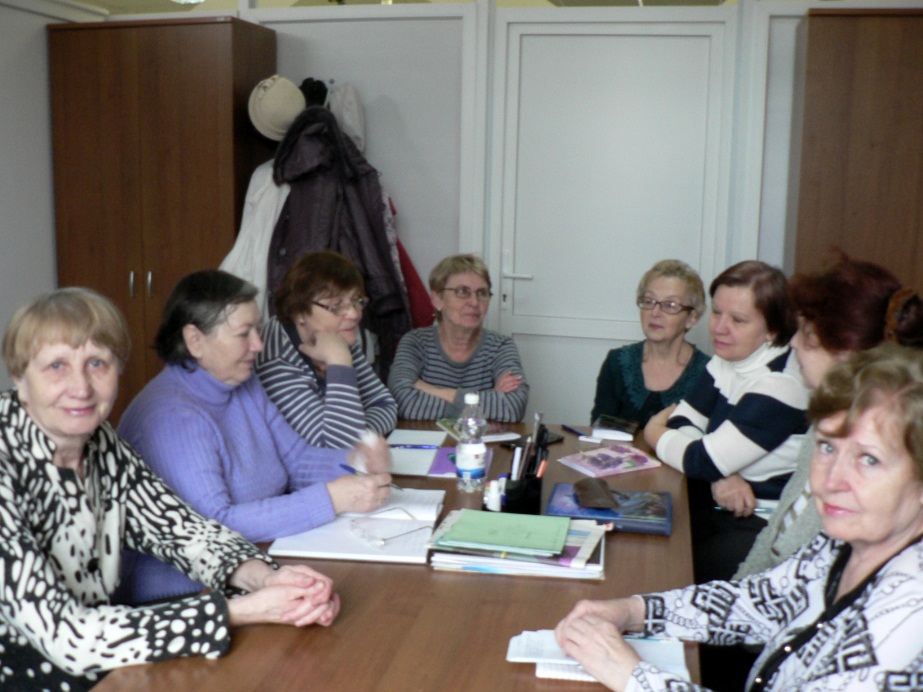 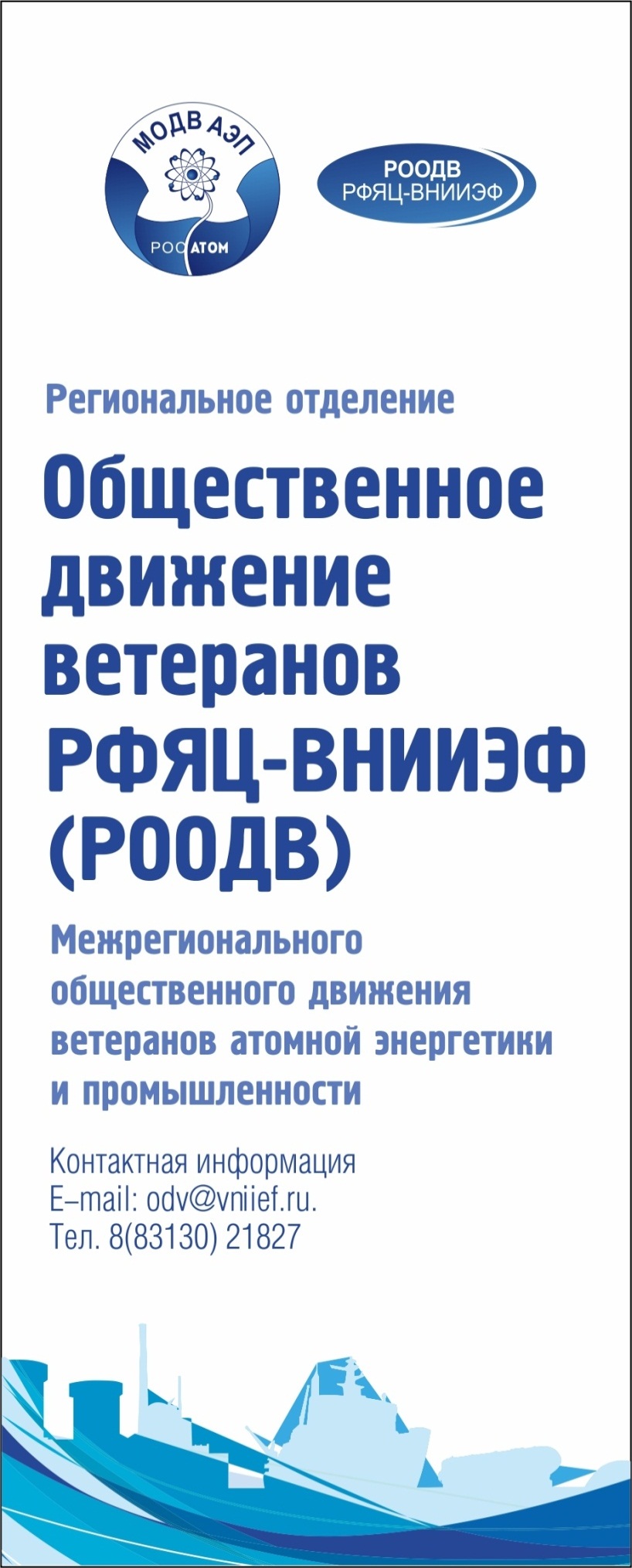 Торжественное открытие Центров в ЦКиД и на Мира д.15
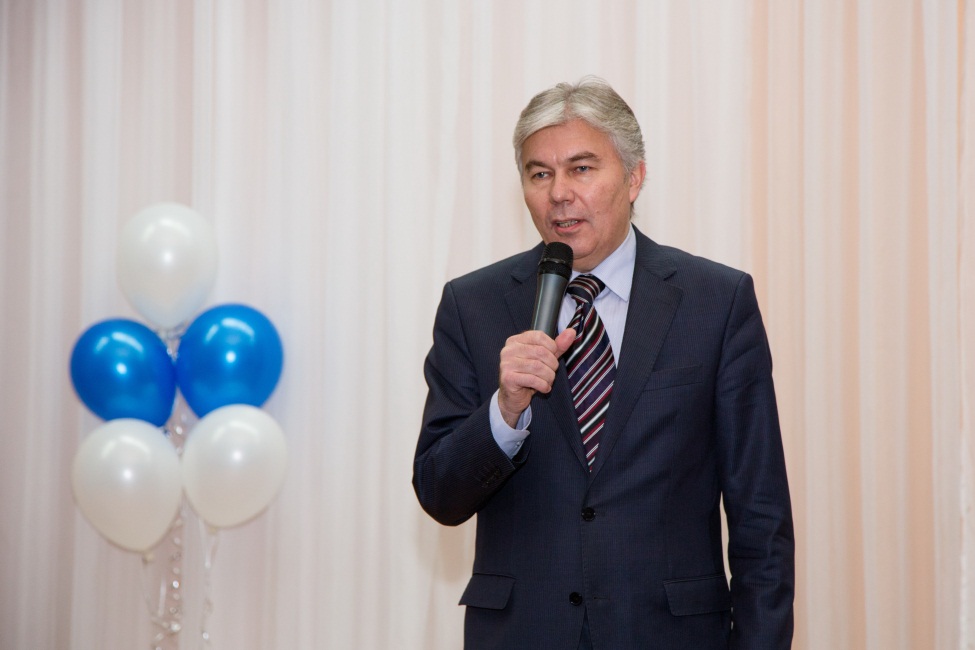 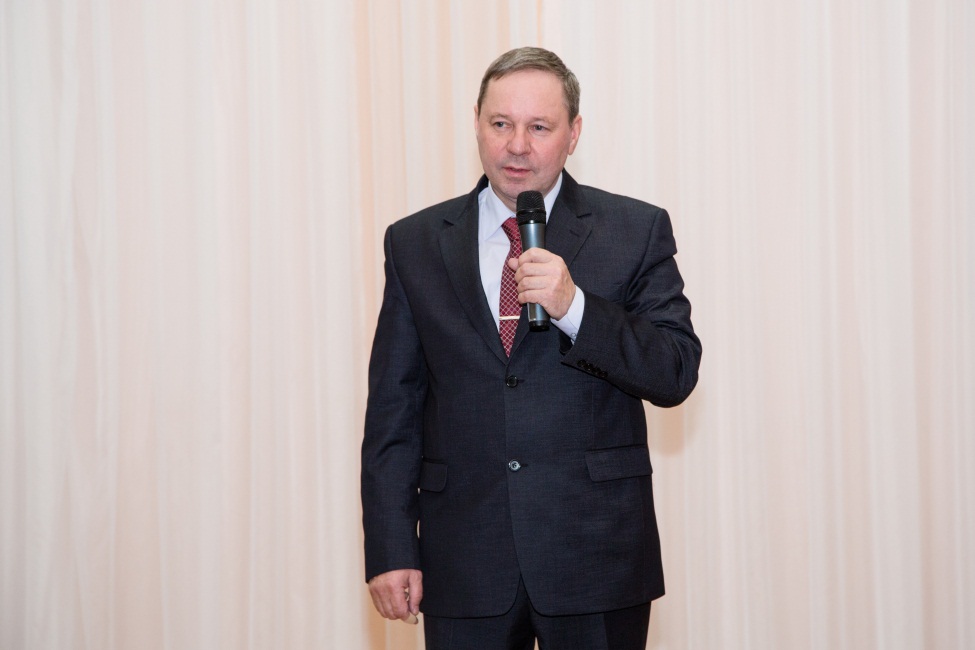 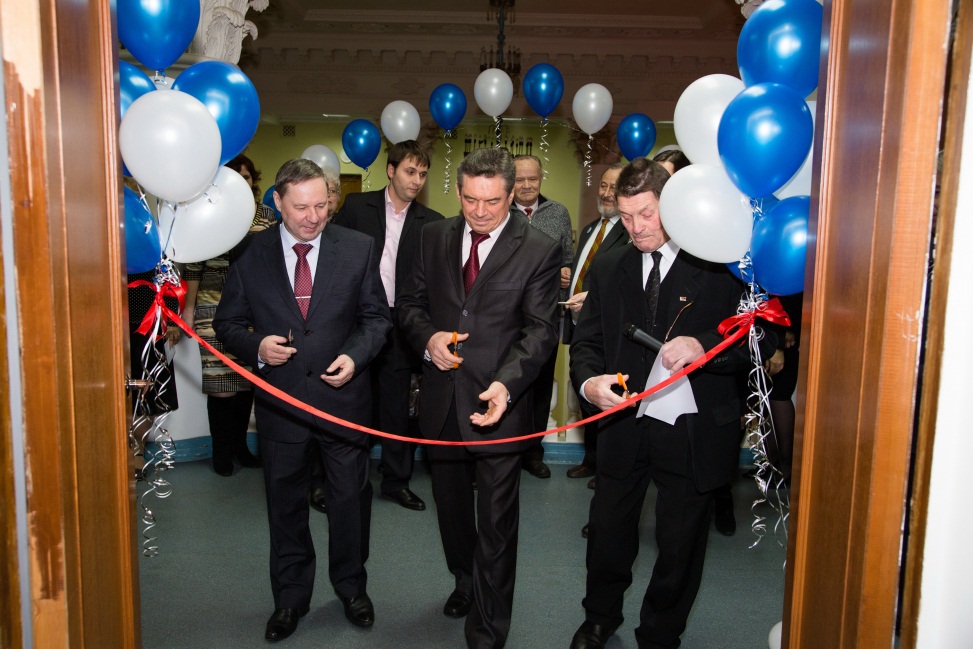 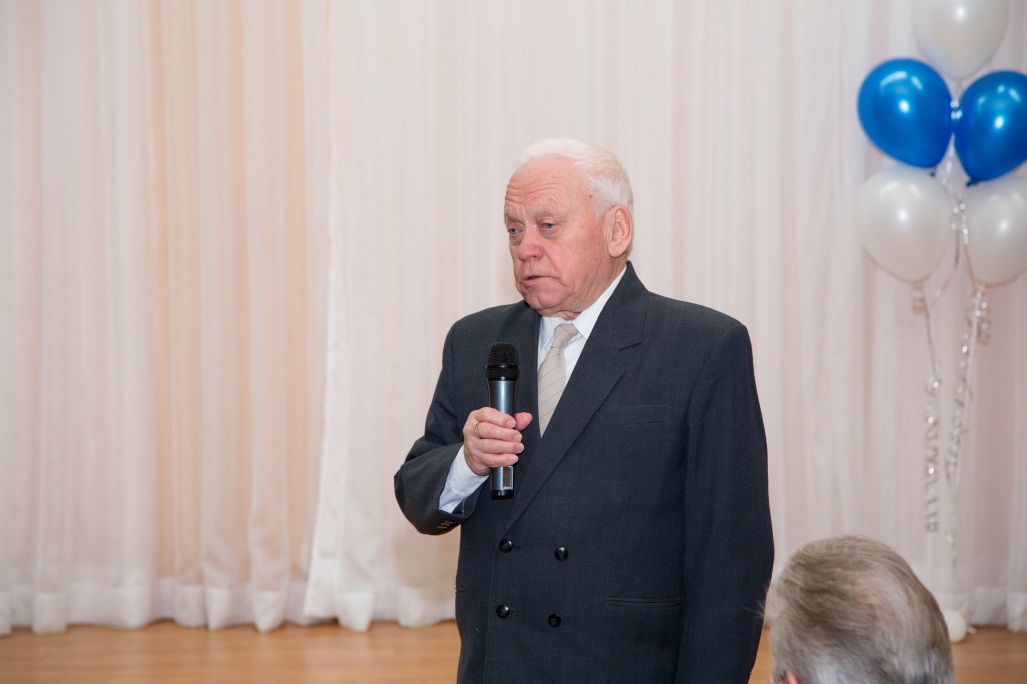 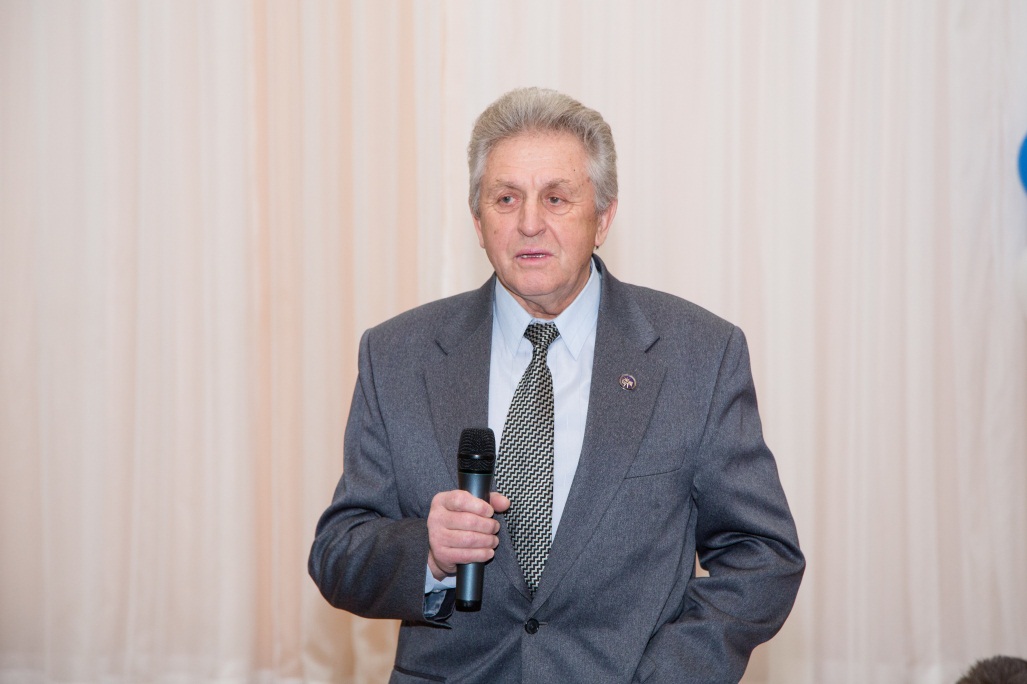 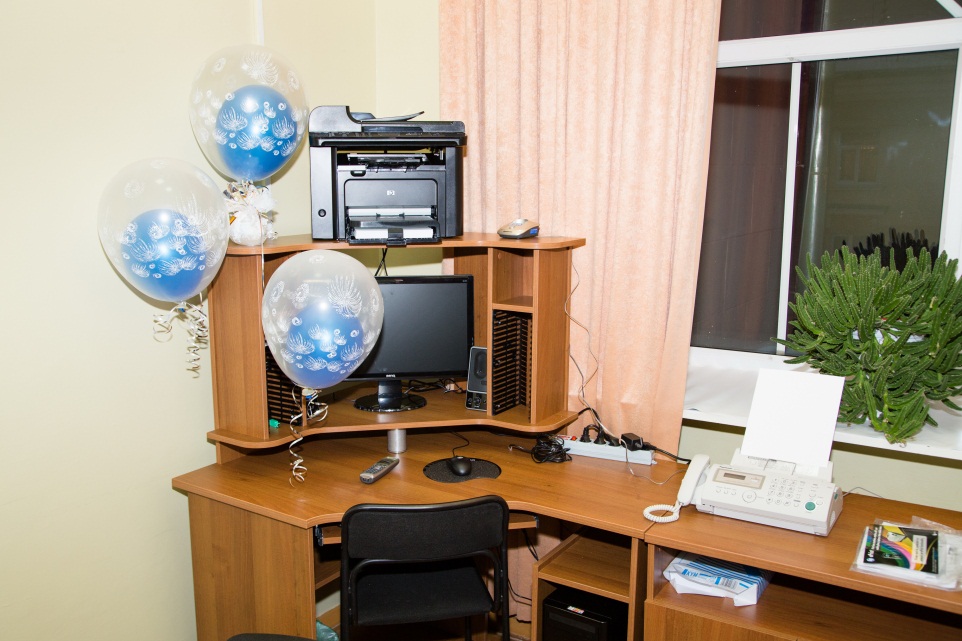 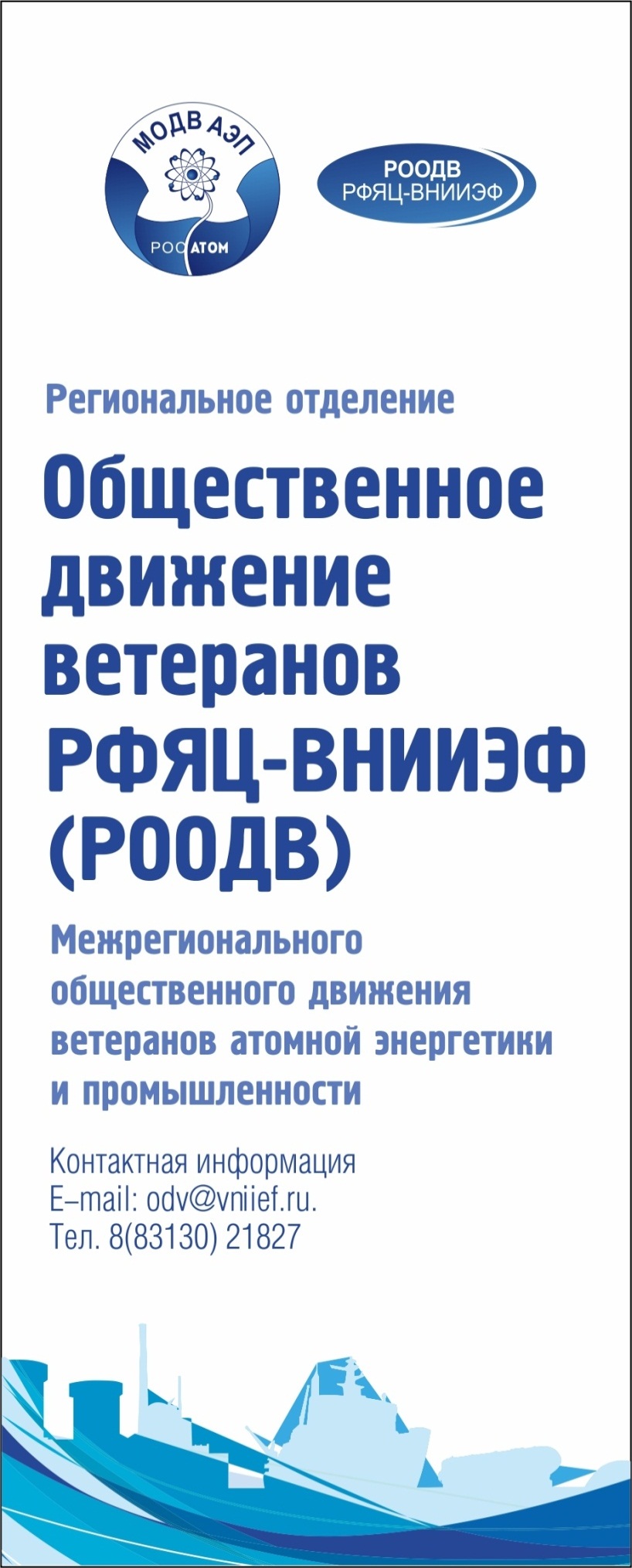 Торжественное открытие Центра в ДК Авангард
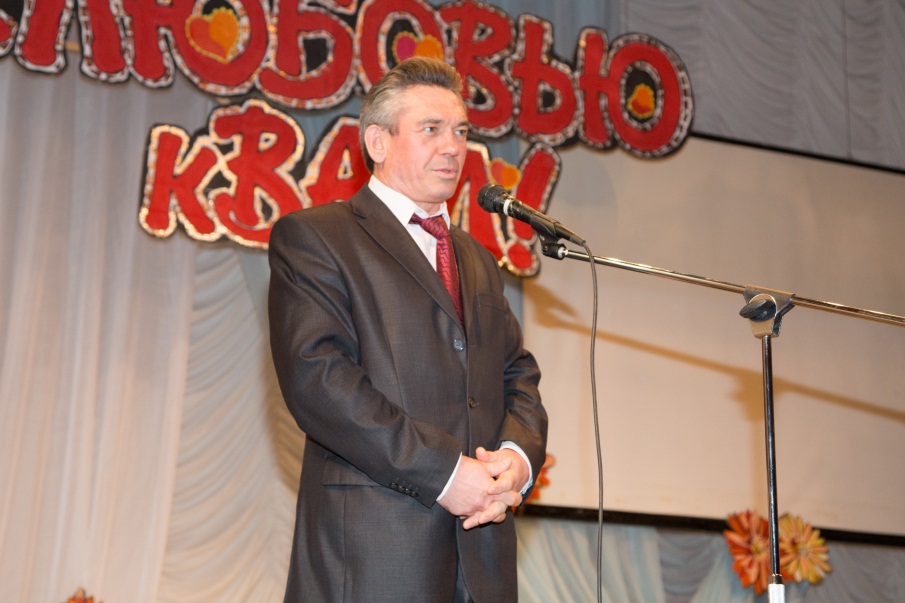 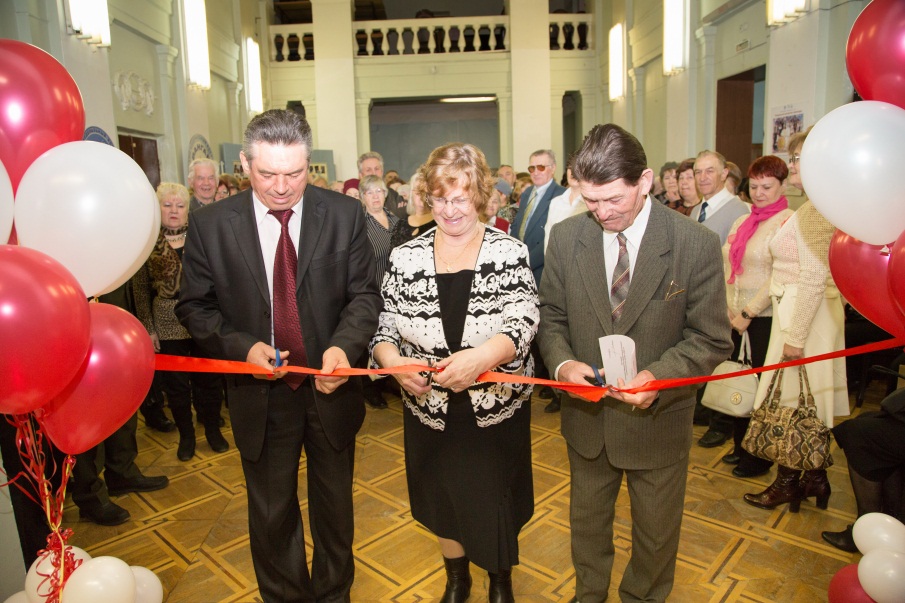 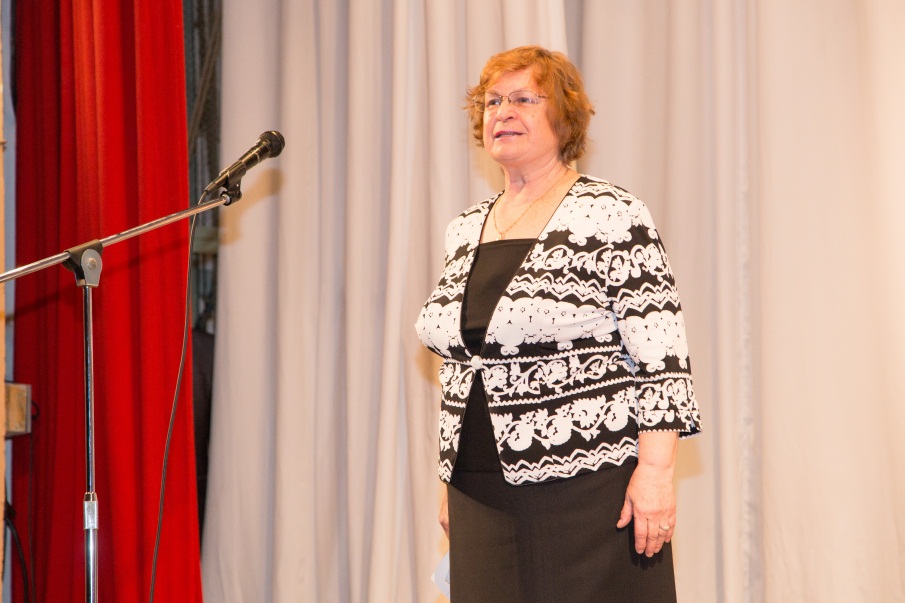 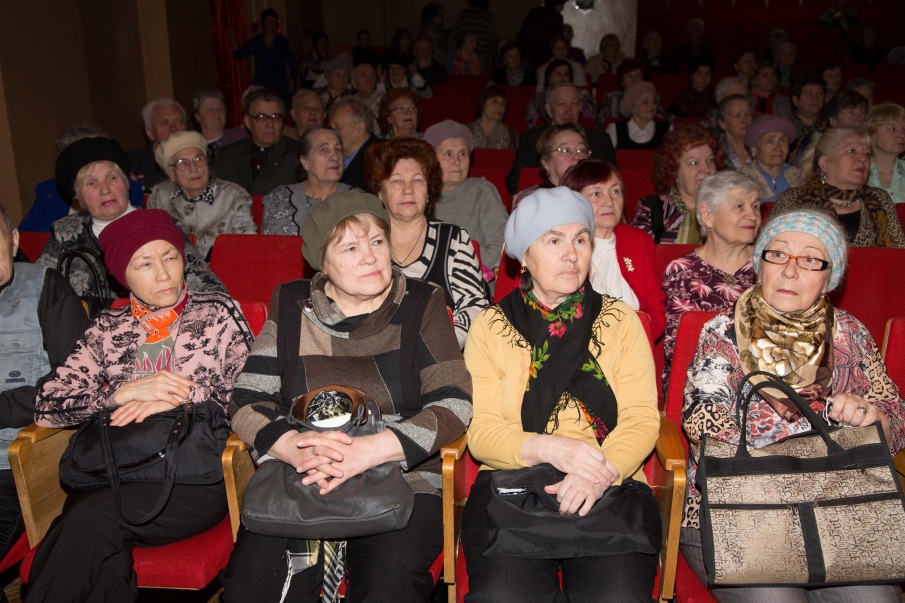 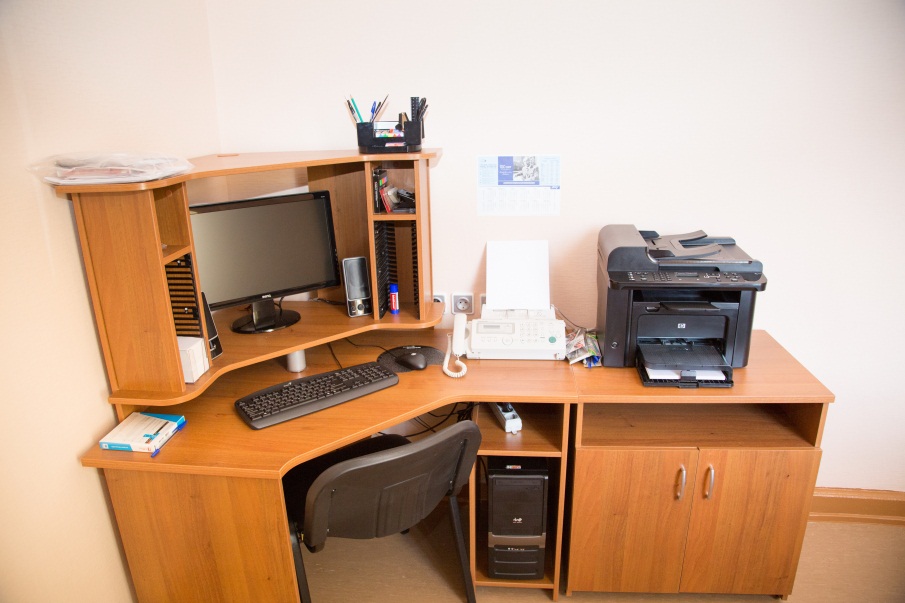 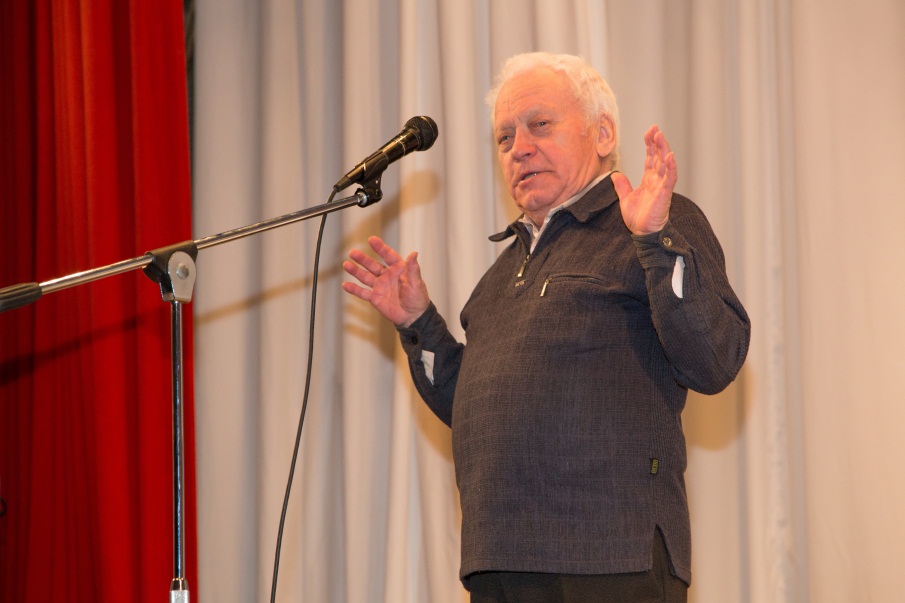 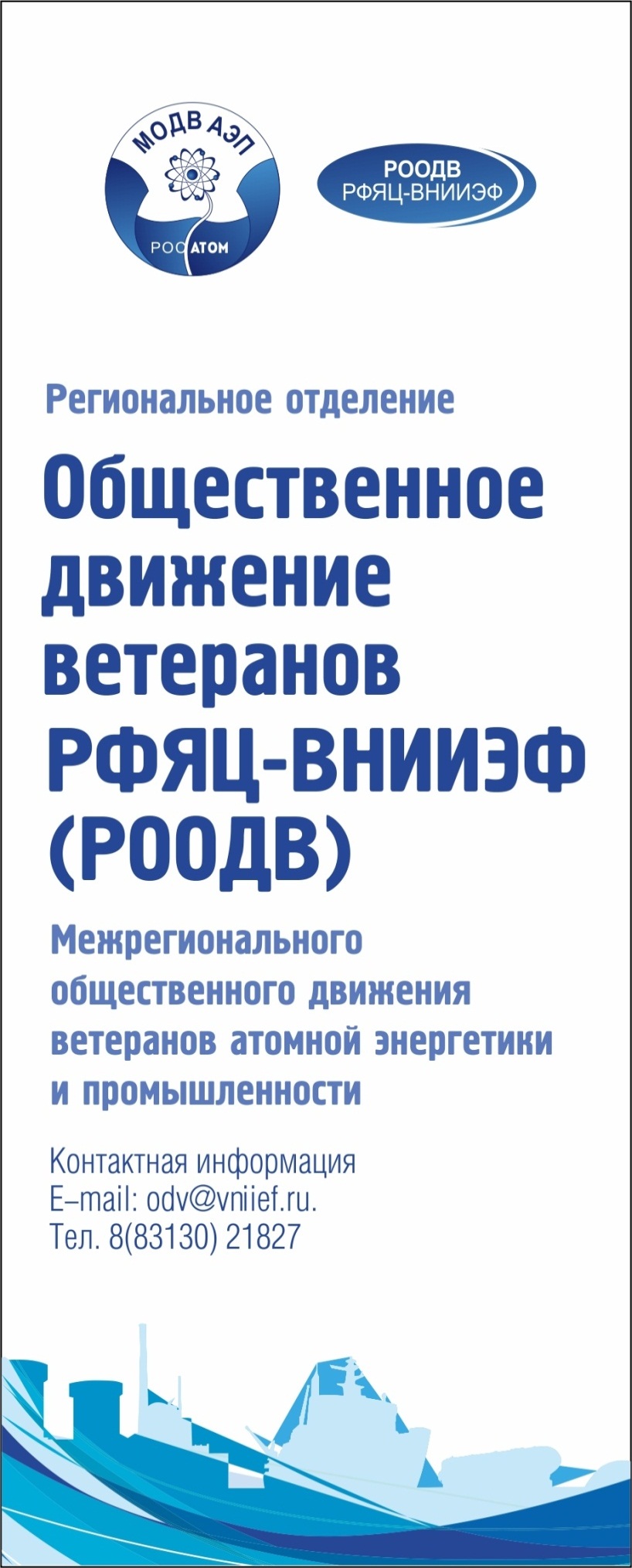 Торжественное открытие Центра в СК ВНИИЭФ
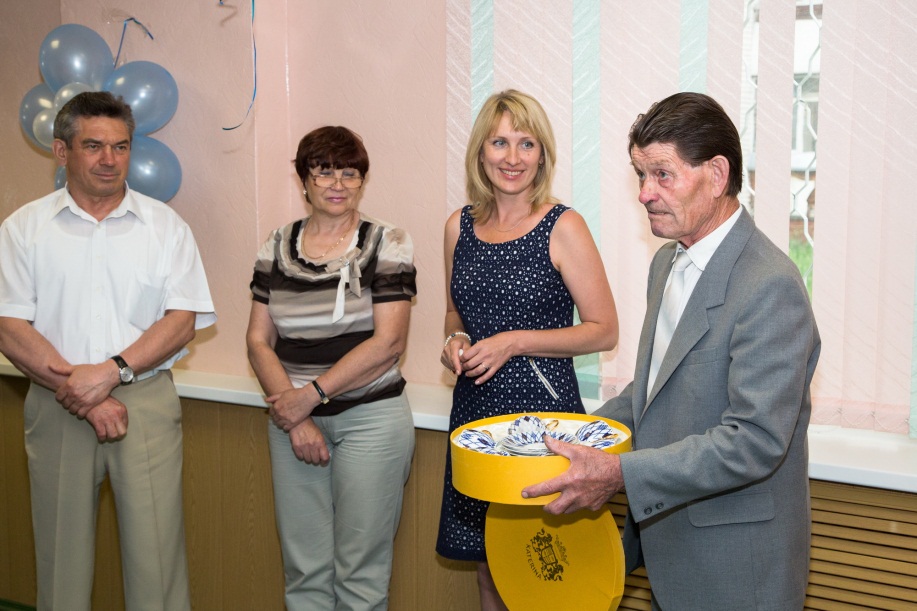 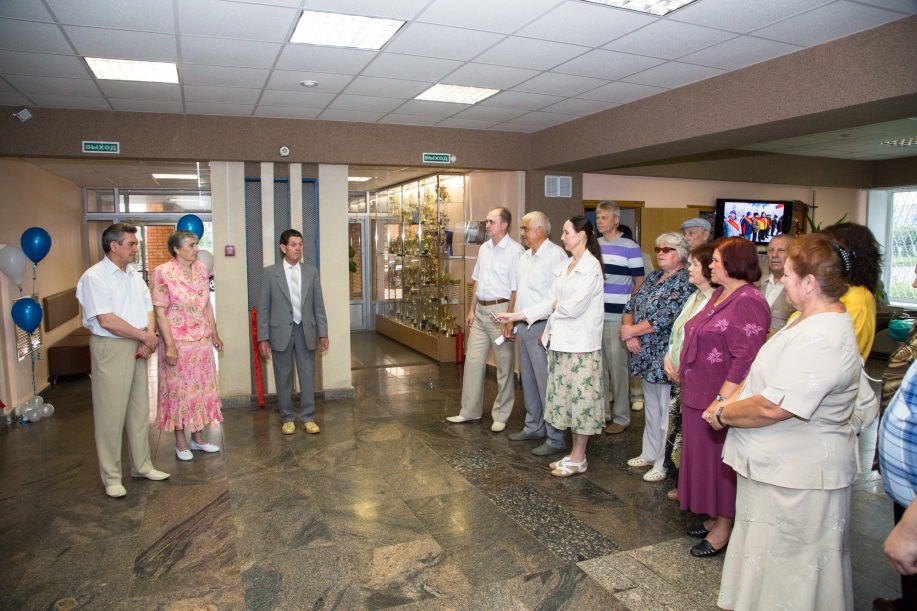 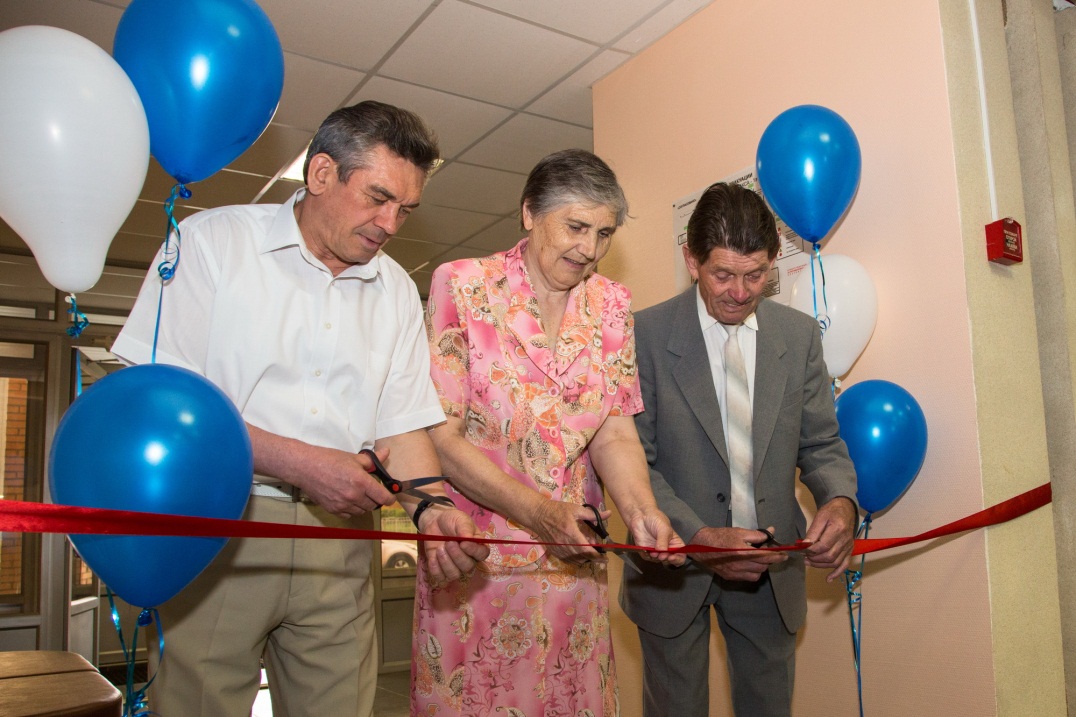 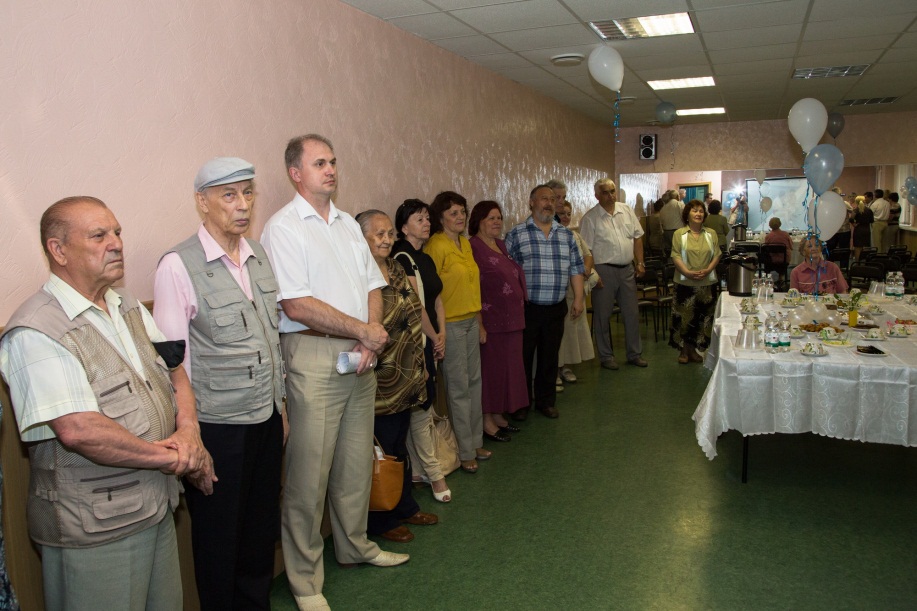 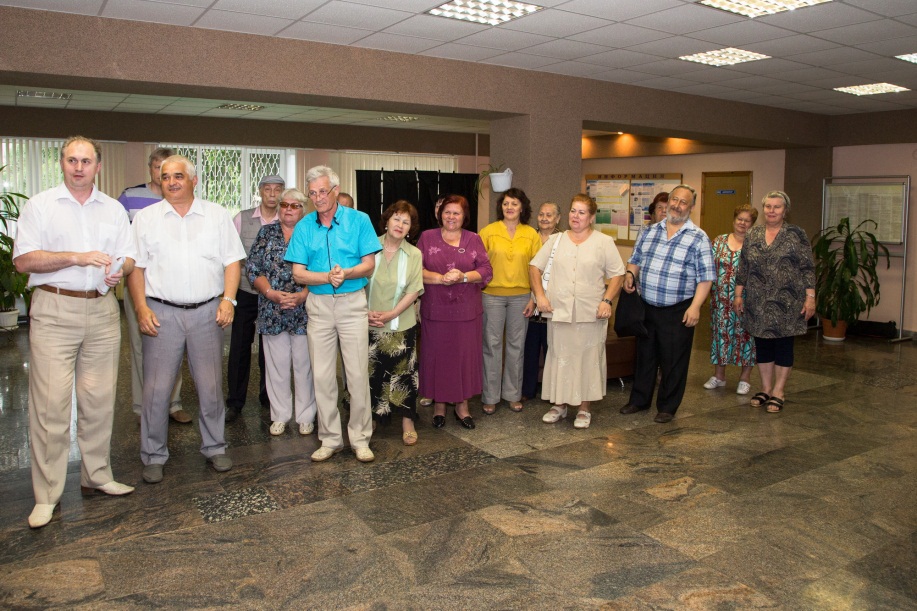 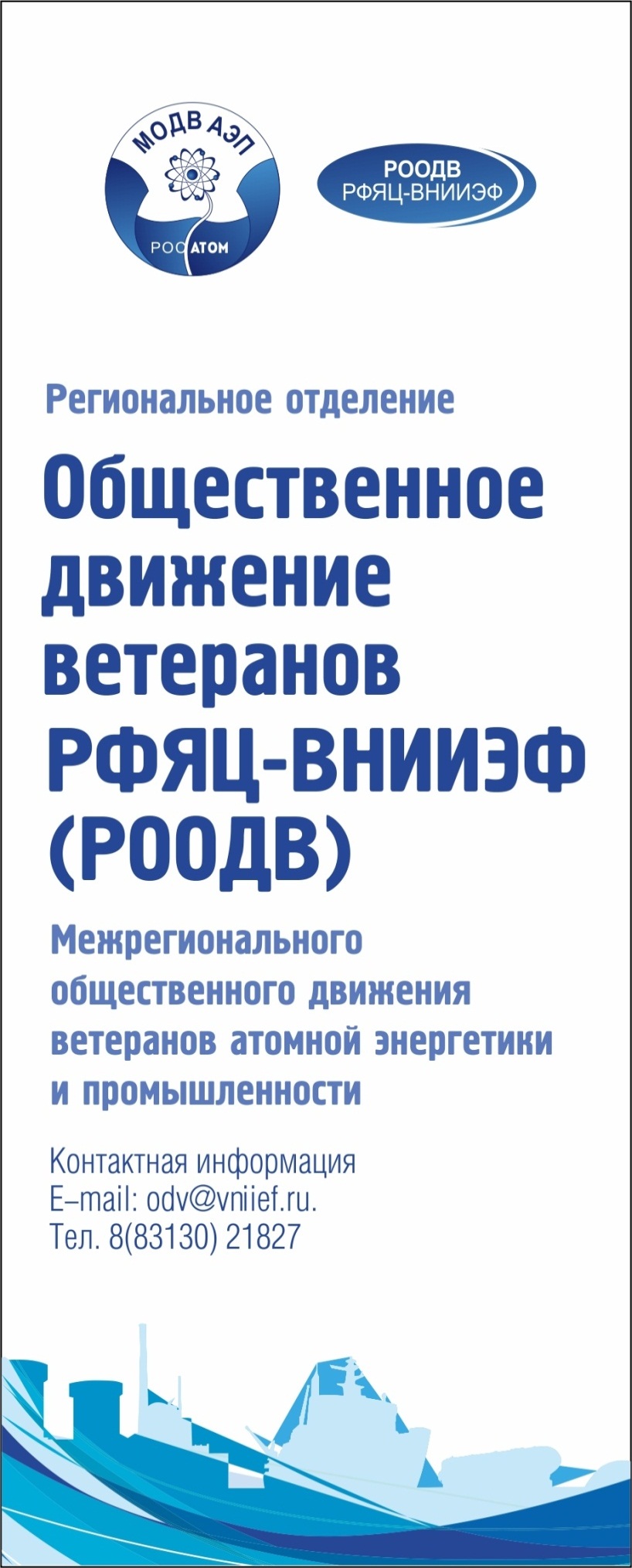 Торжественное открытие Центра в ТЦ «Апельсин»
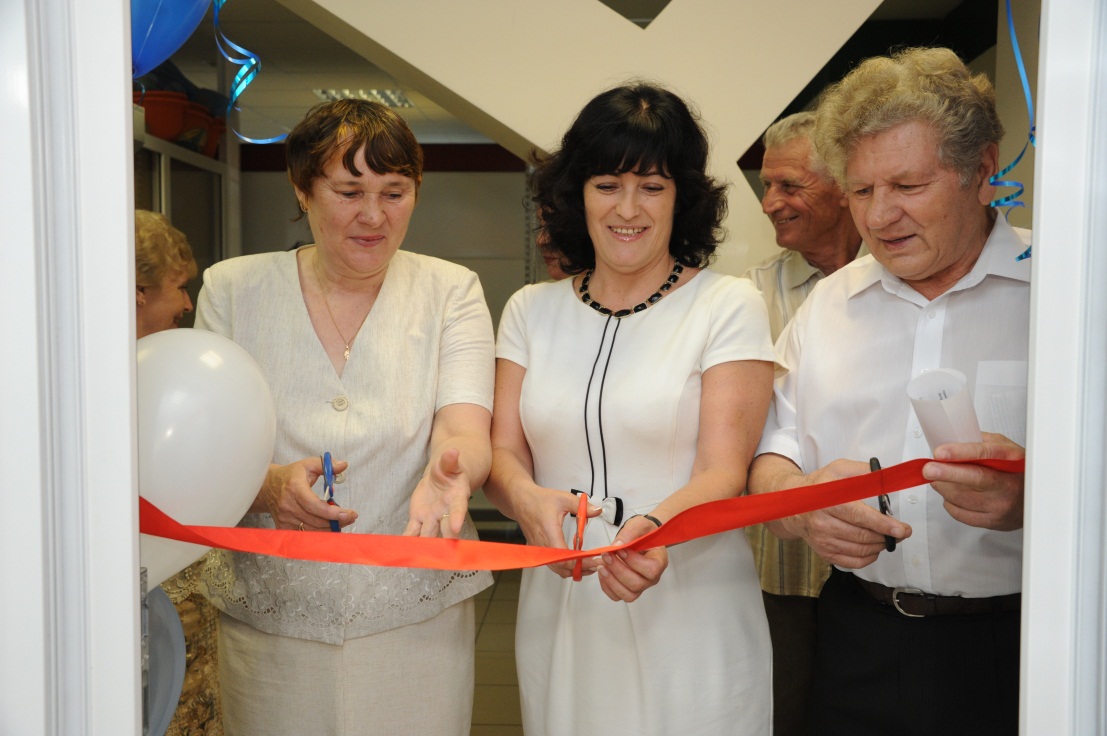 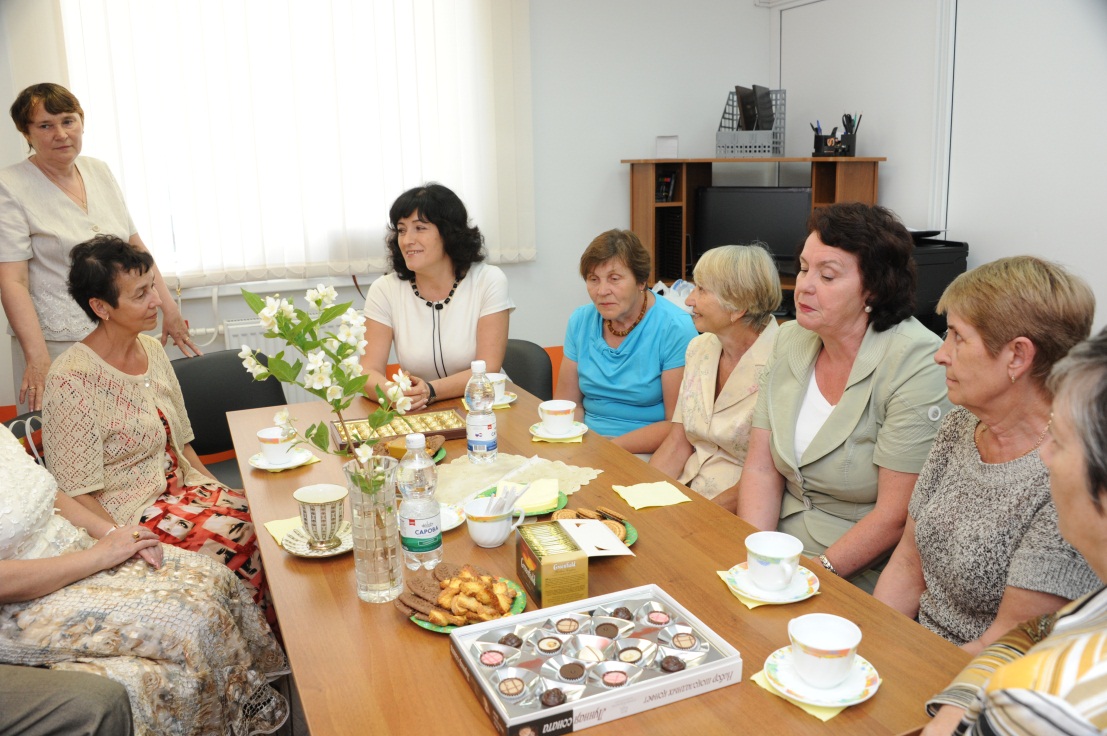 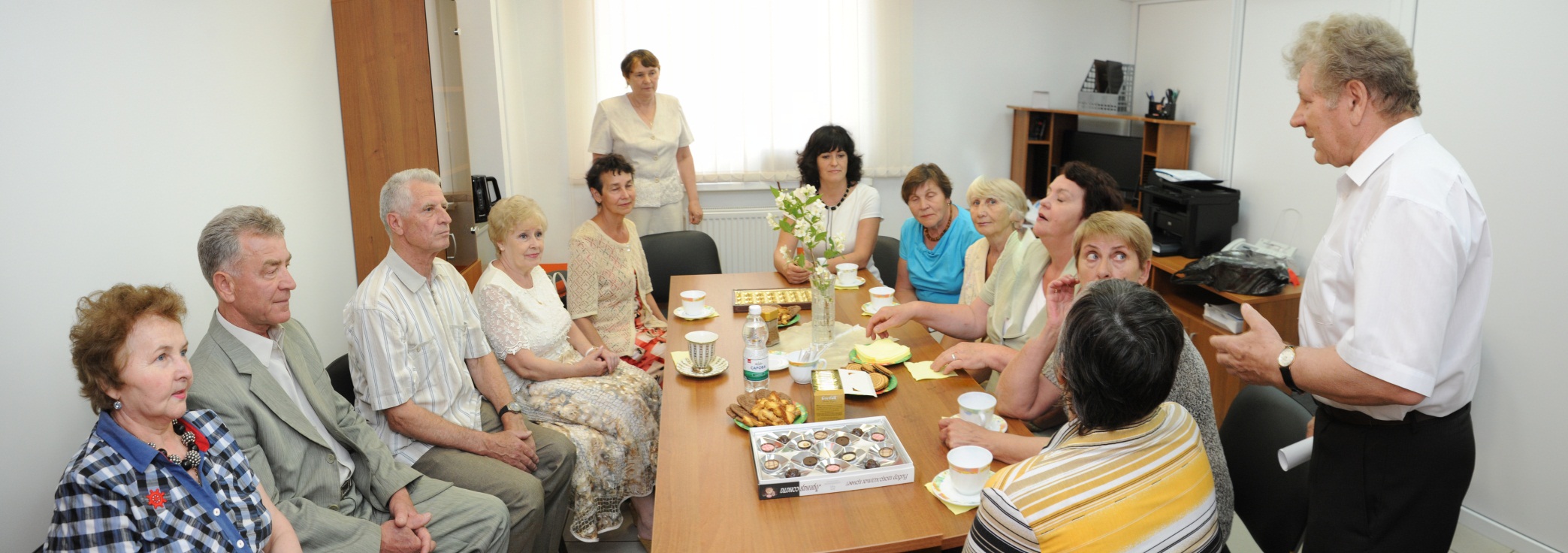 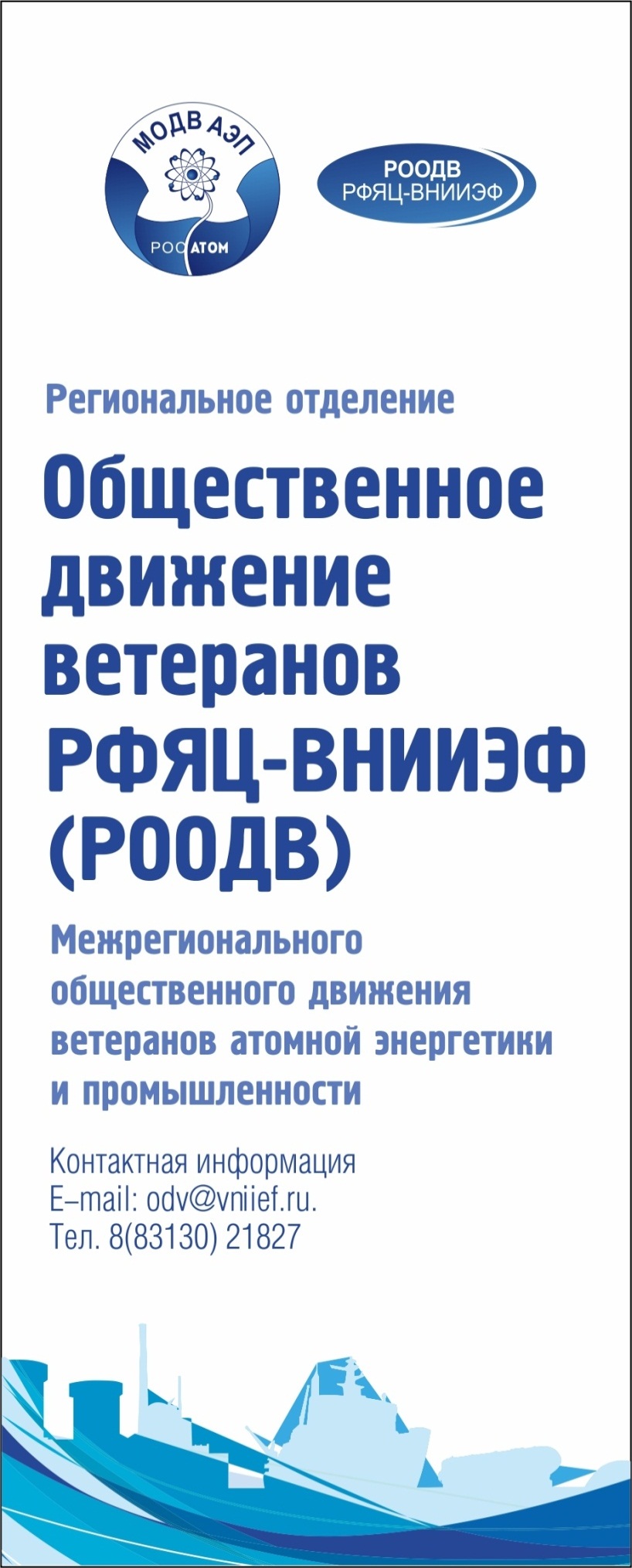 Экскурсионная программа 2018
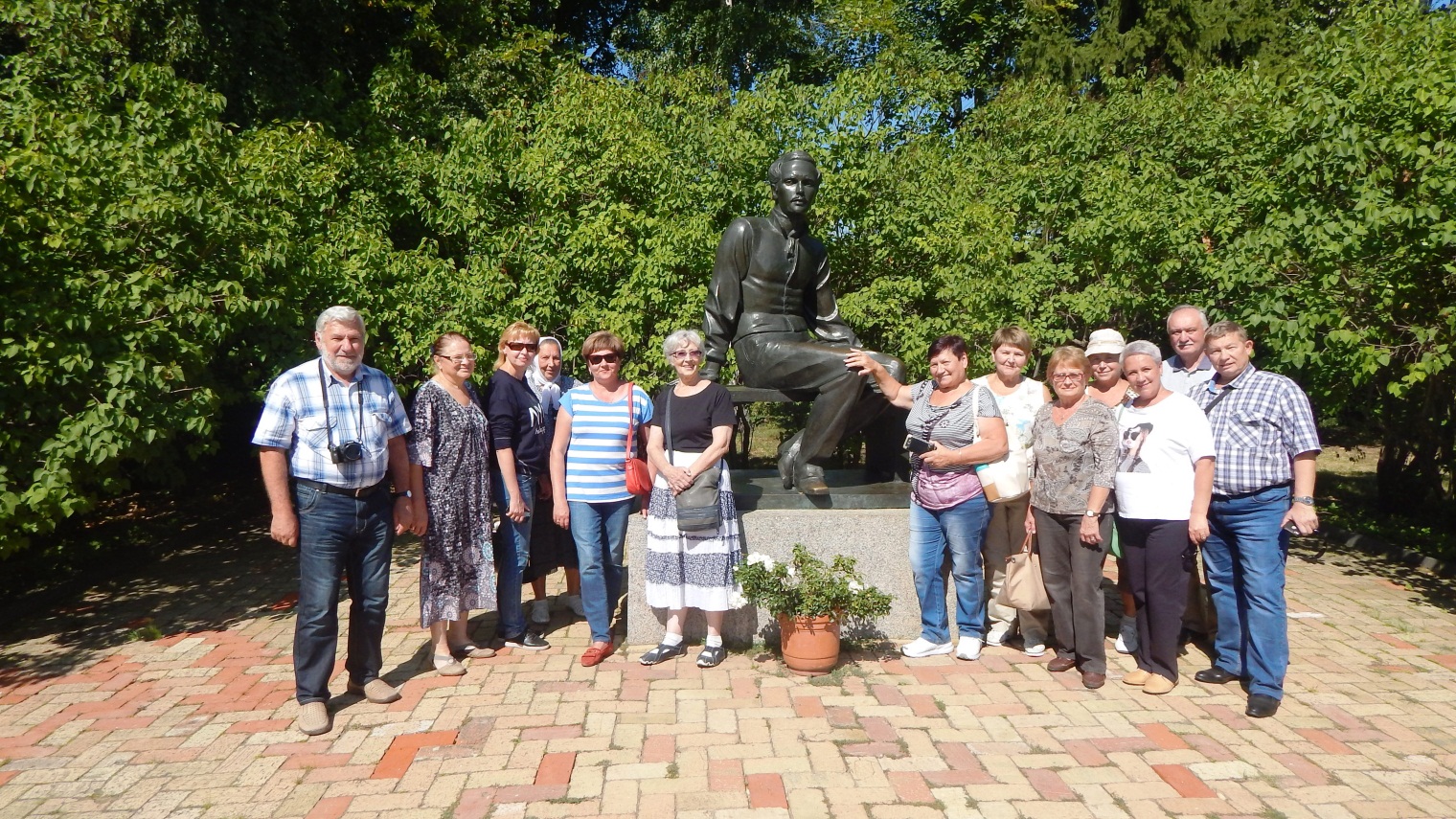 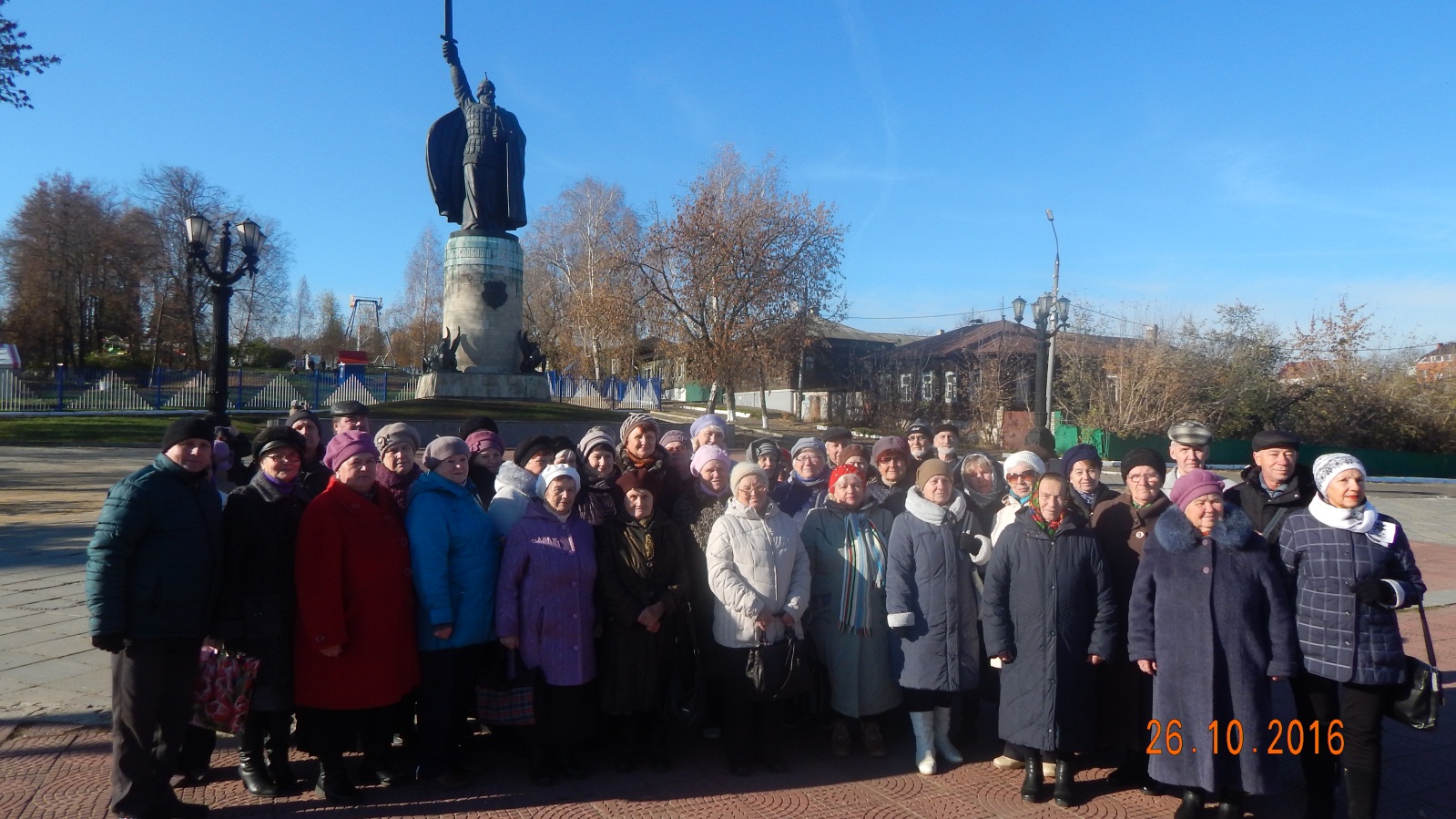 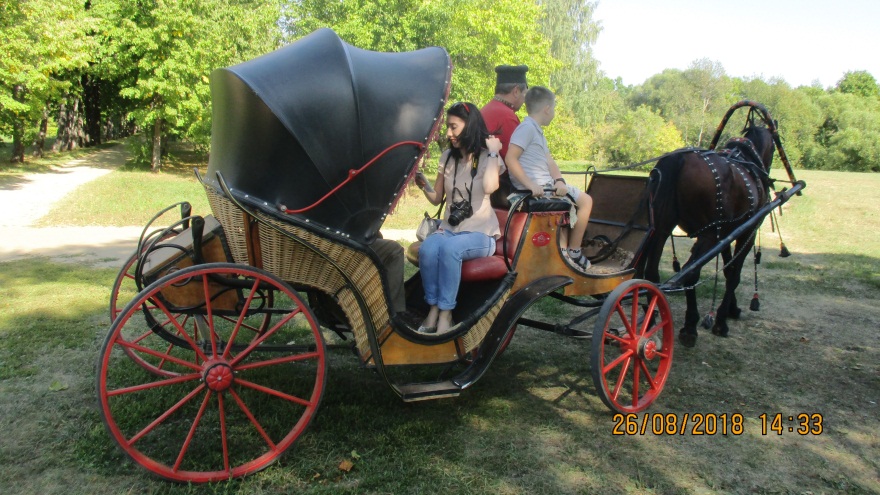 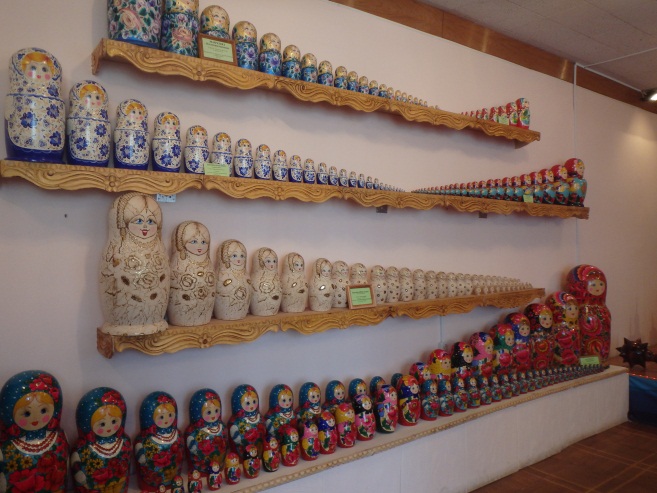 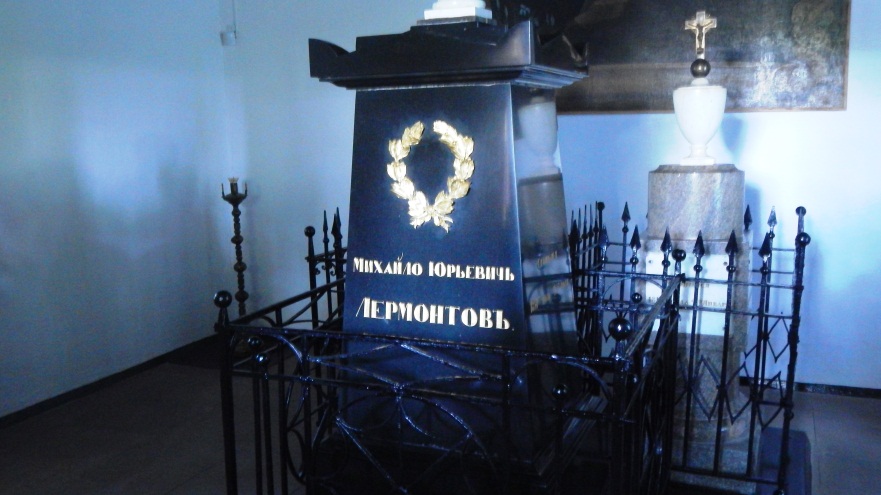 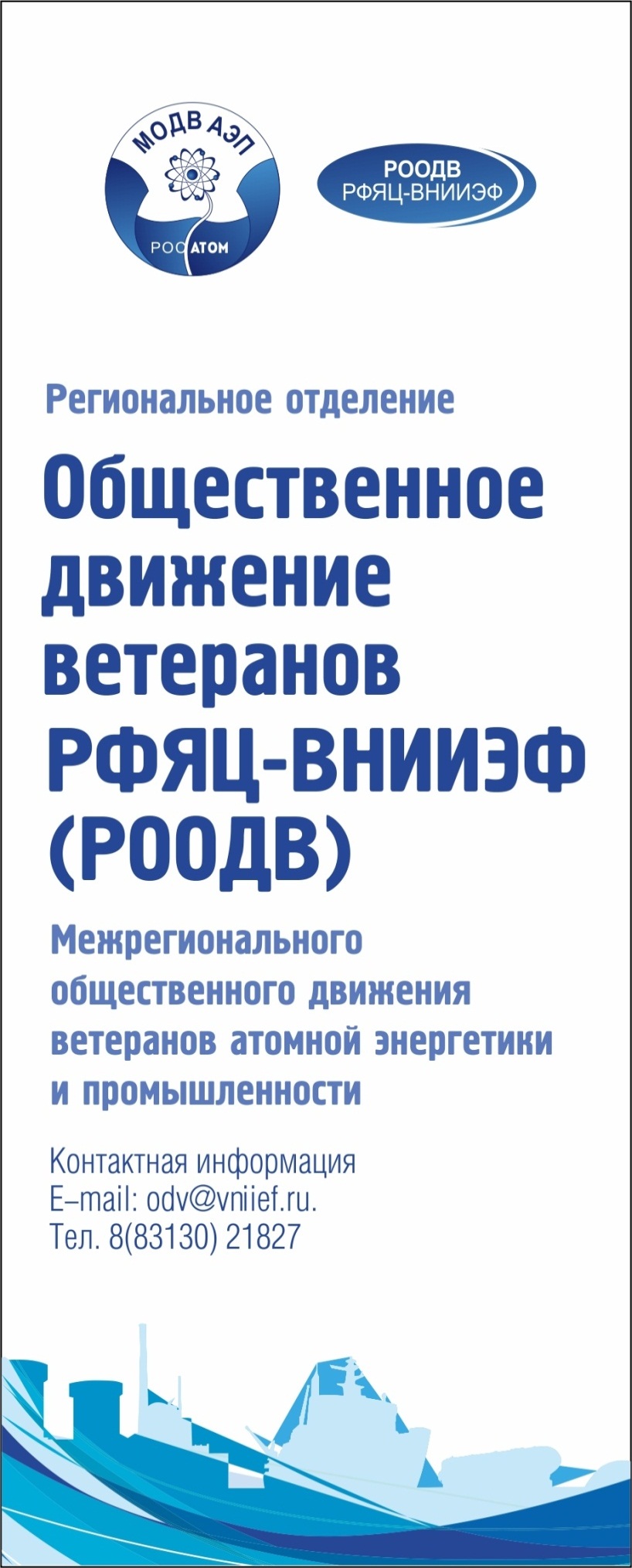 Экскурсионная программа 2018
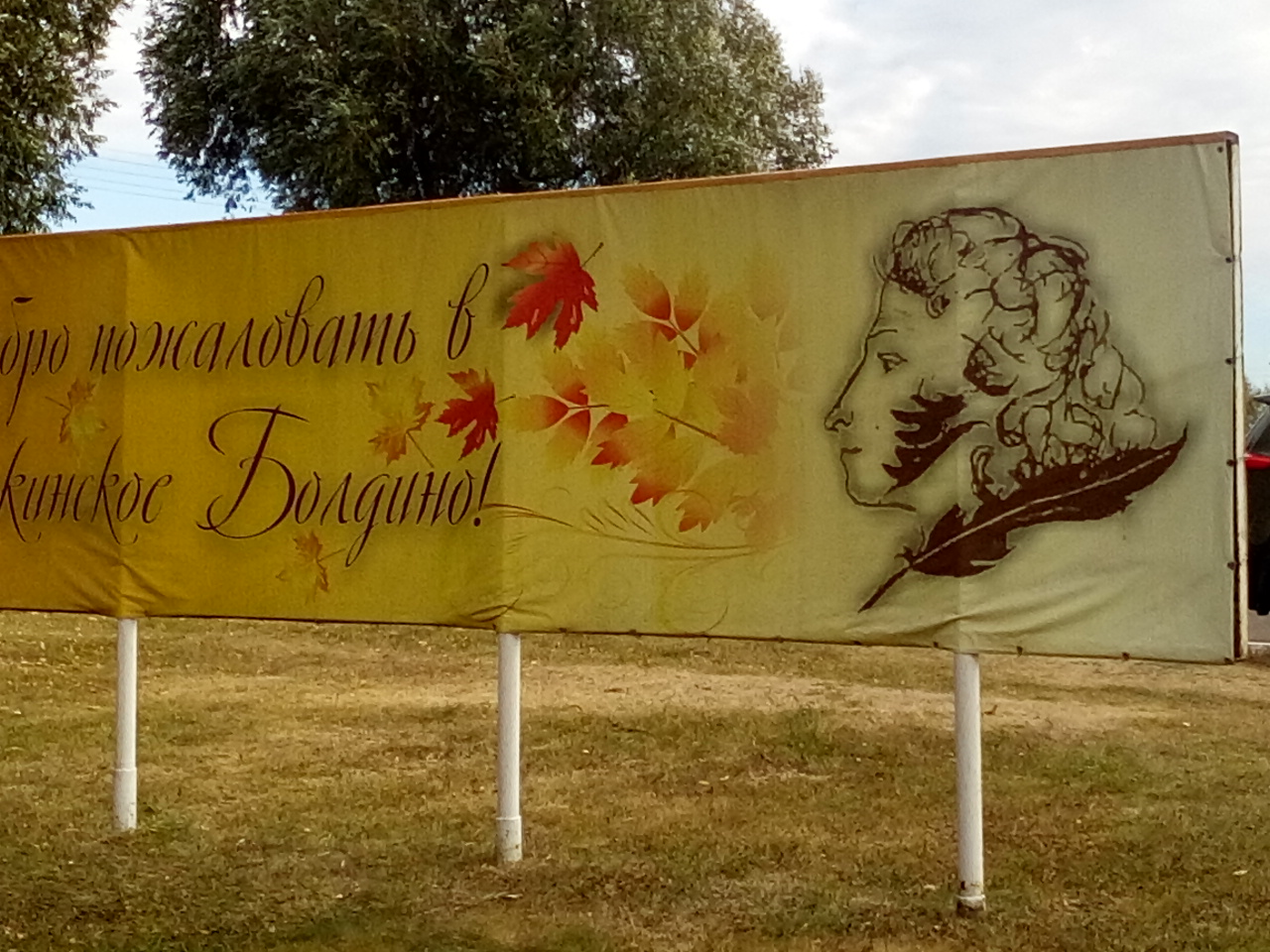 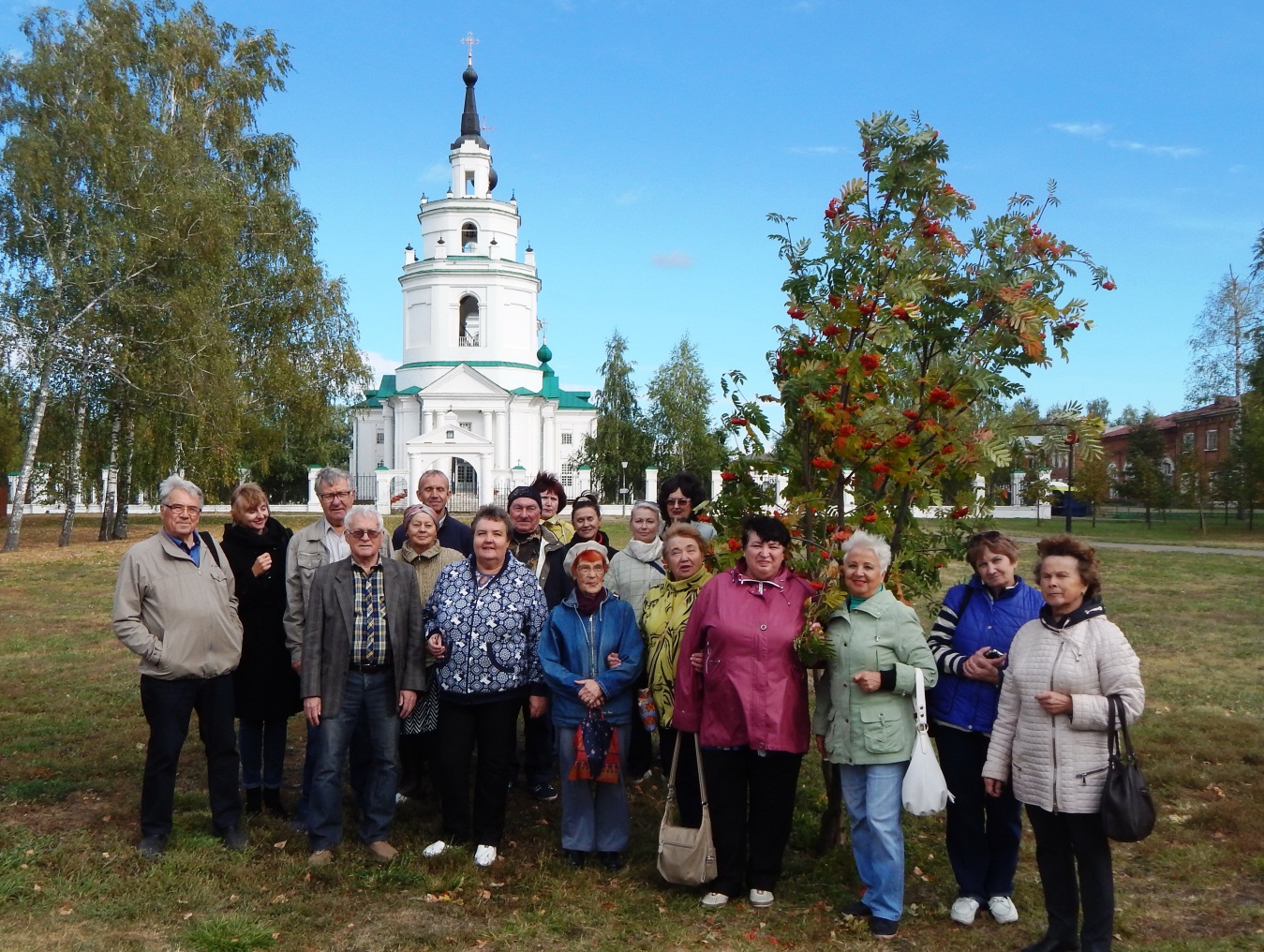 с. Большое Болдино Нижегородская обл.
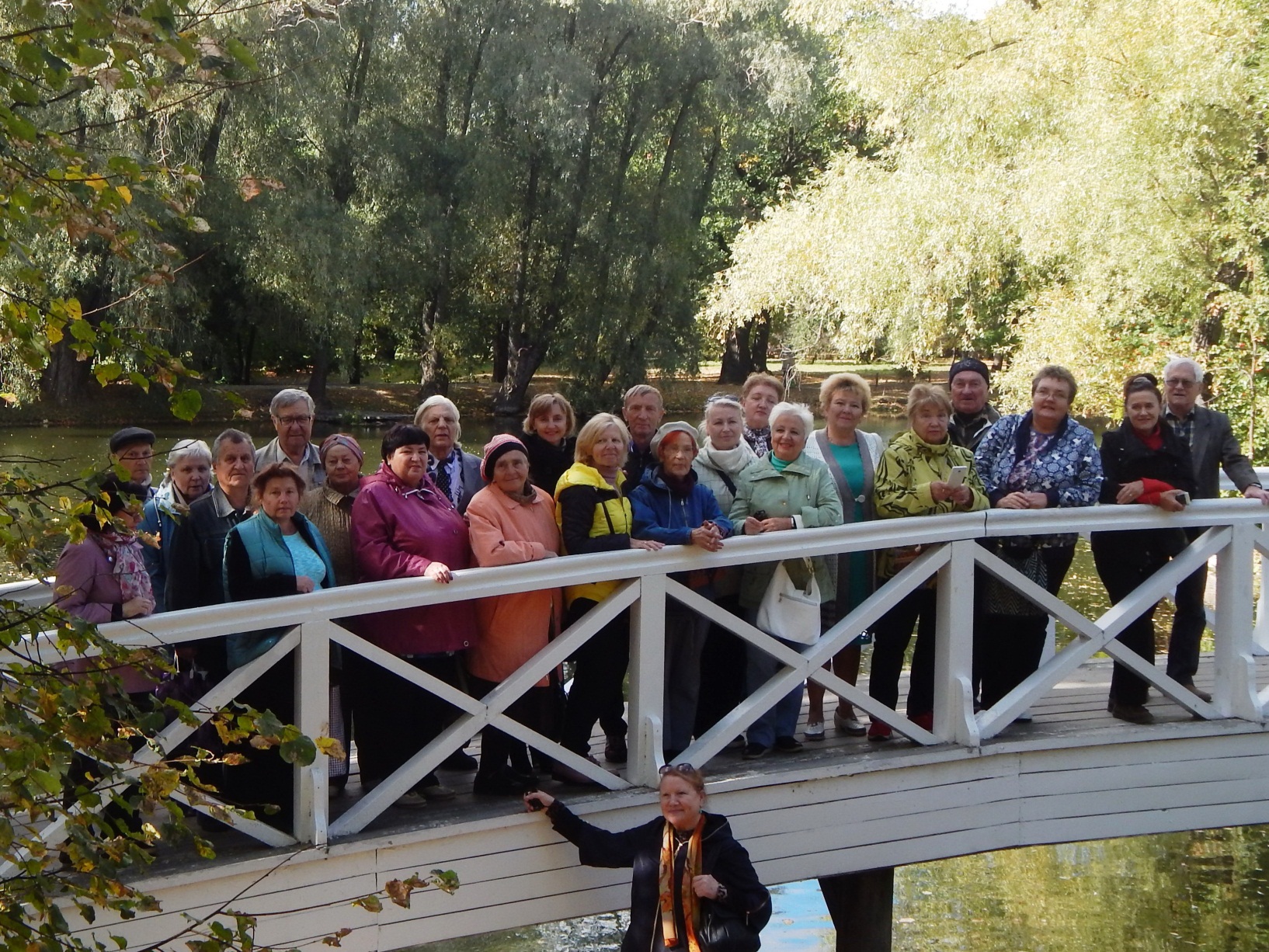 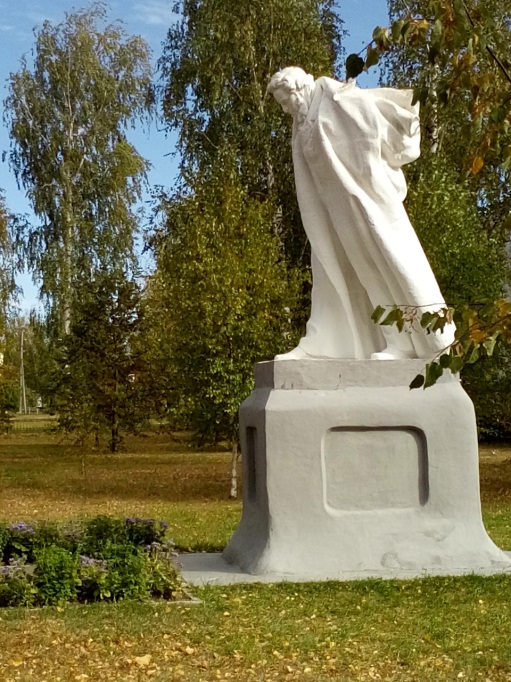 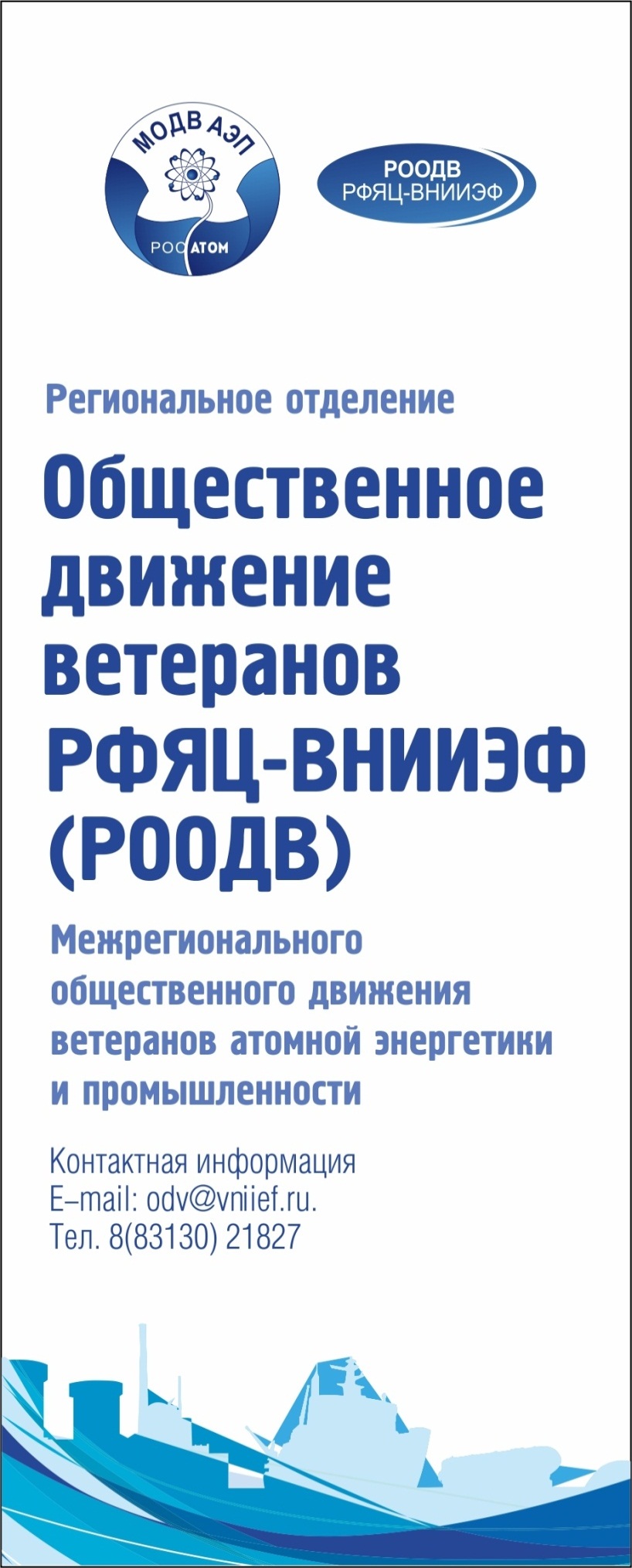 Экскурсионная программа 2018
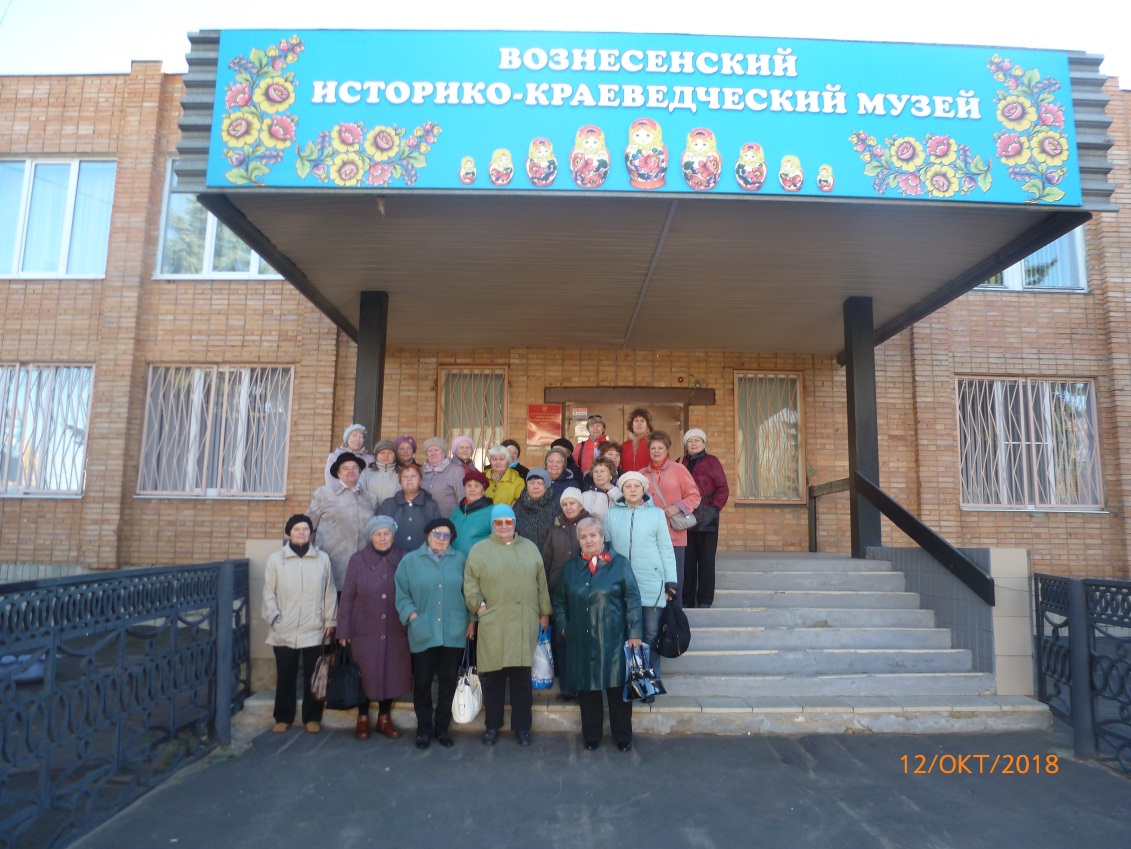 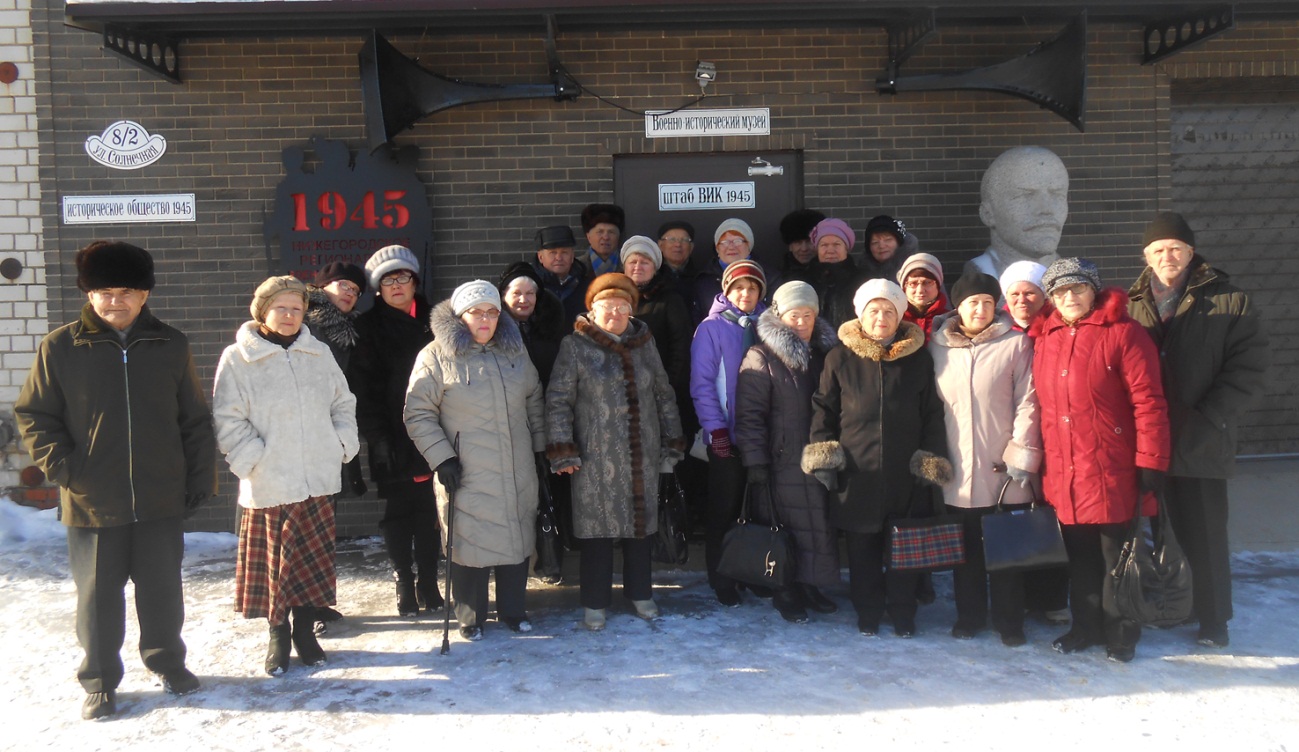 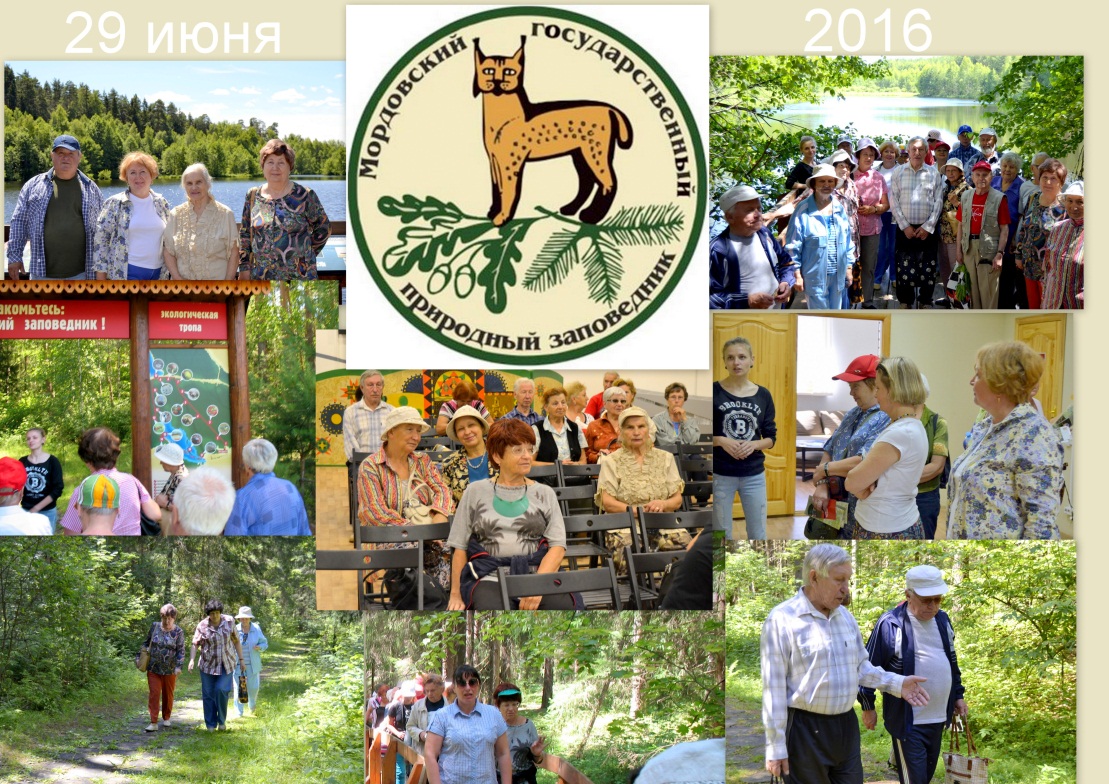 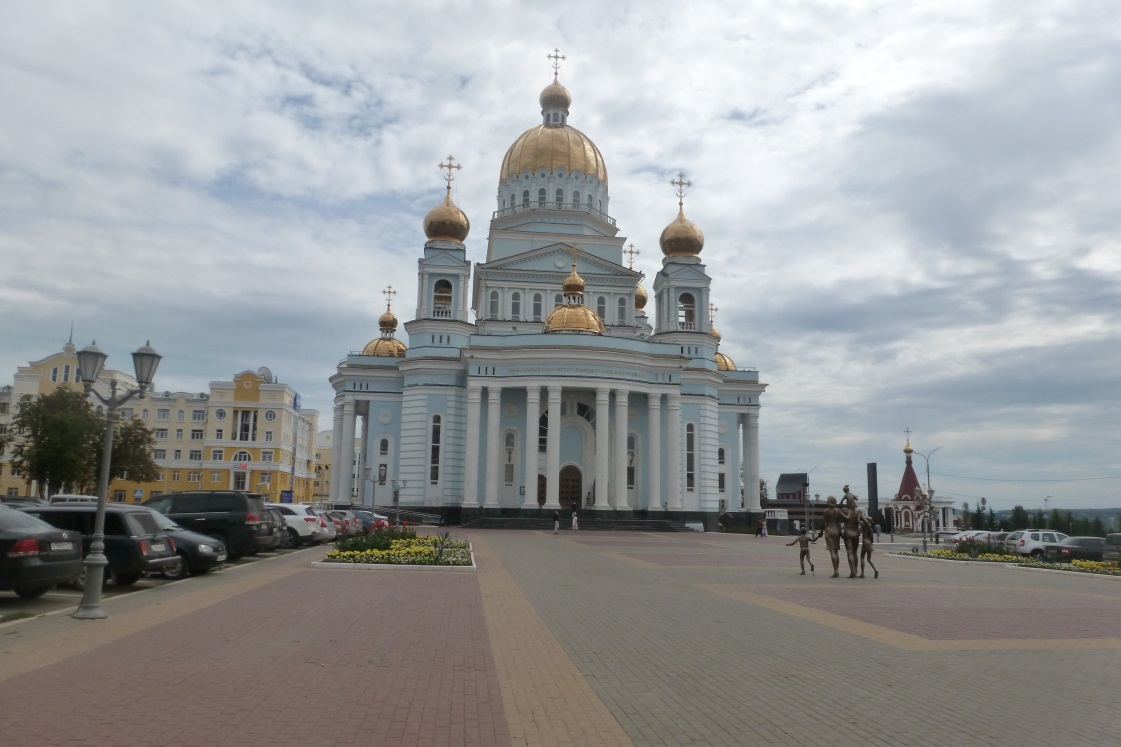 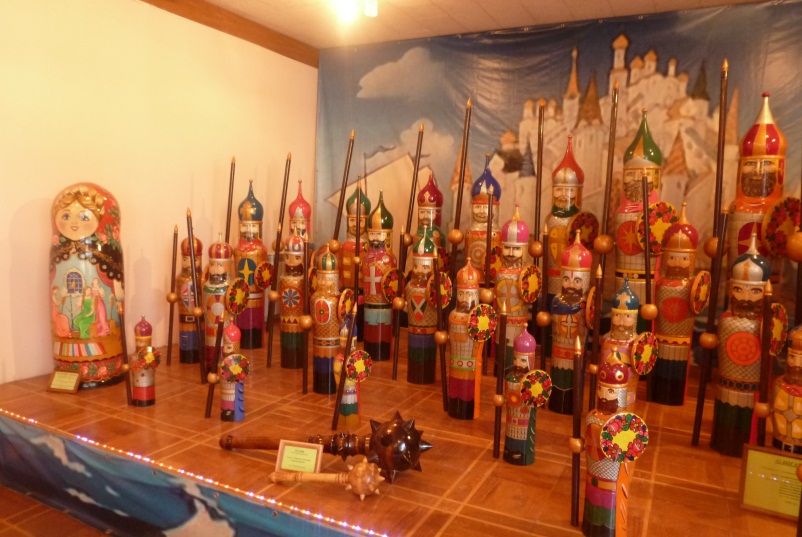 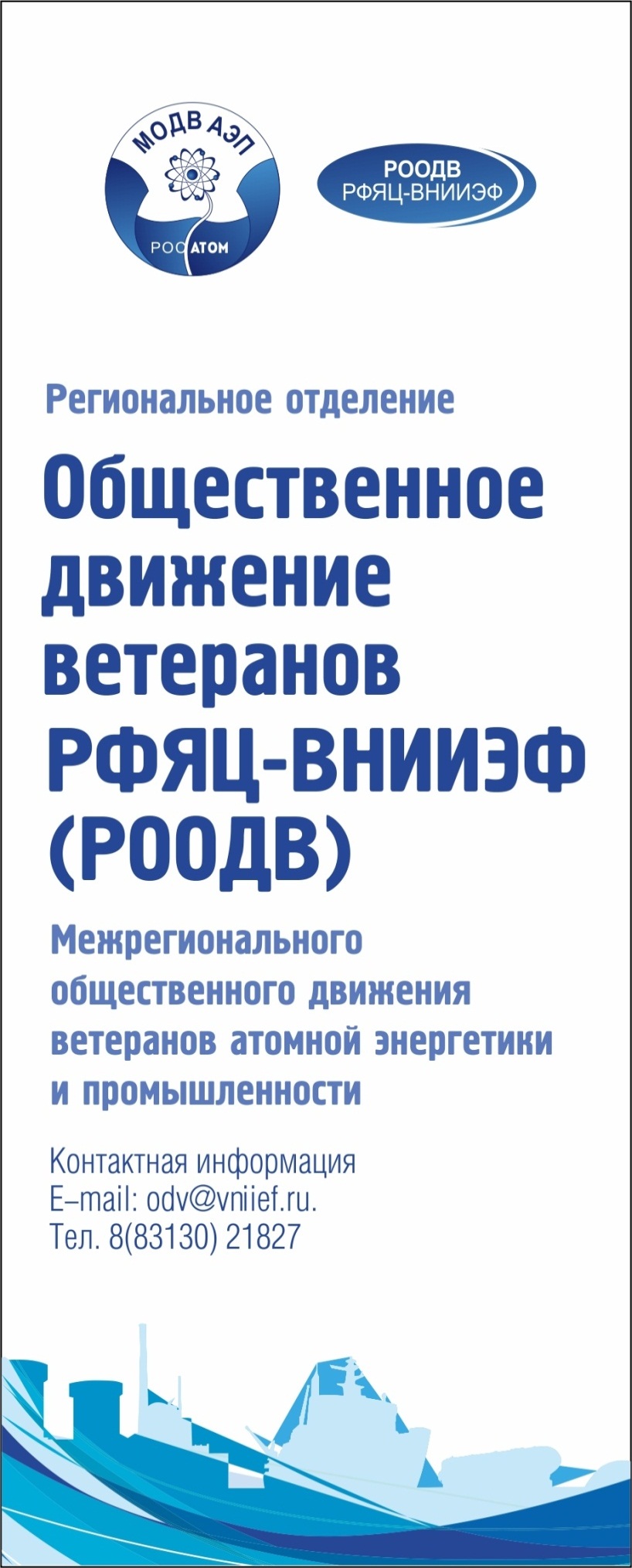 База отдыха «Родничок»
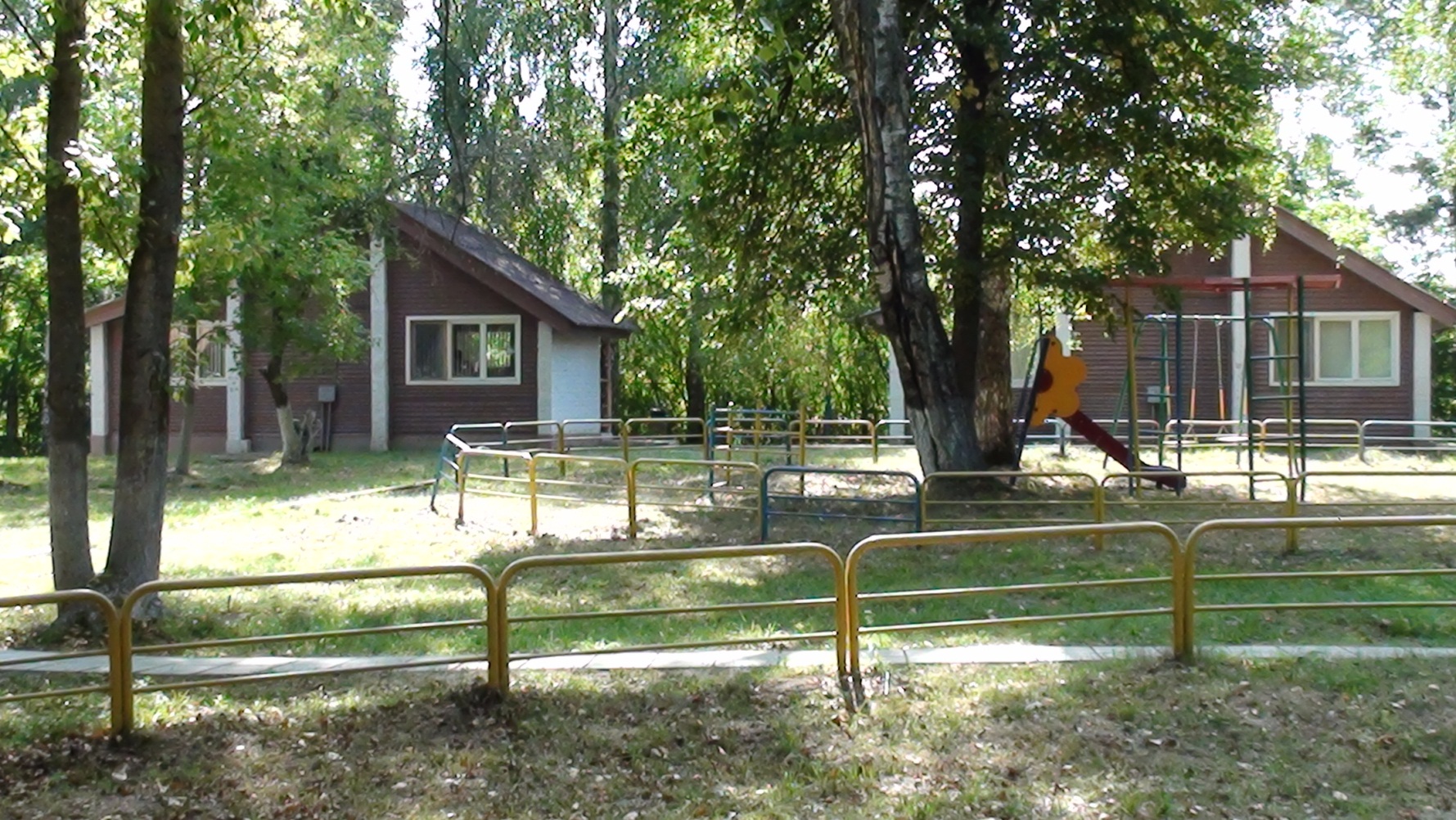 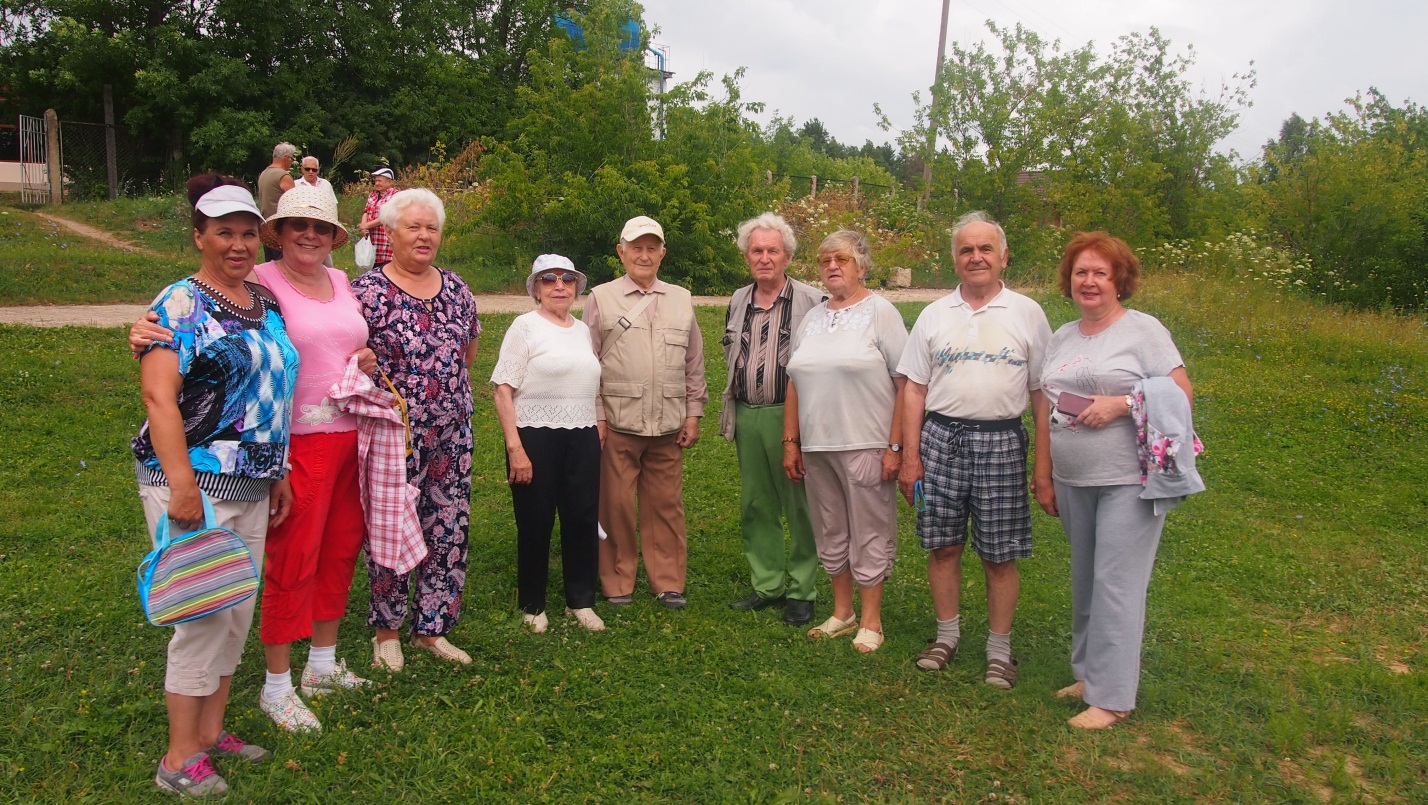 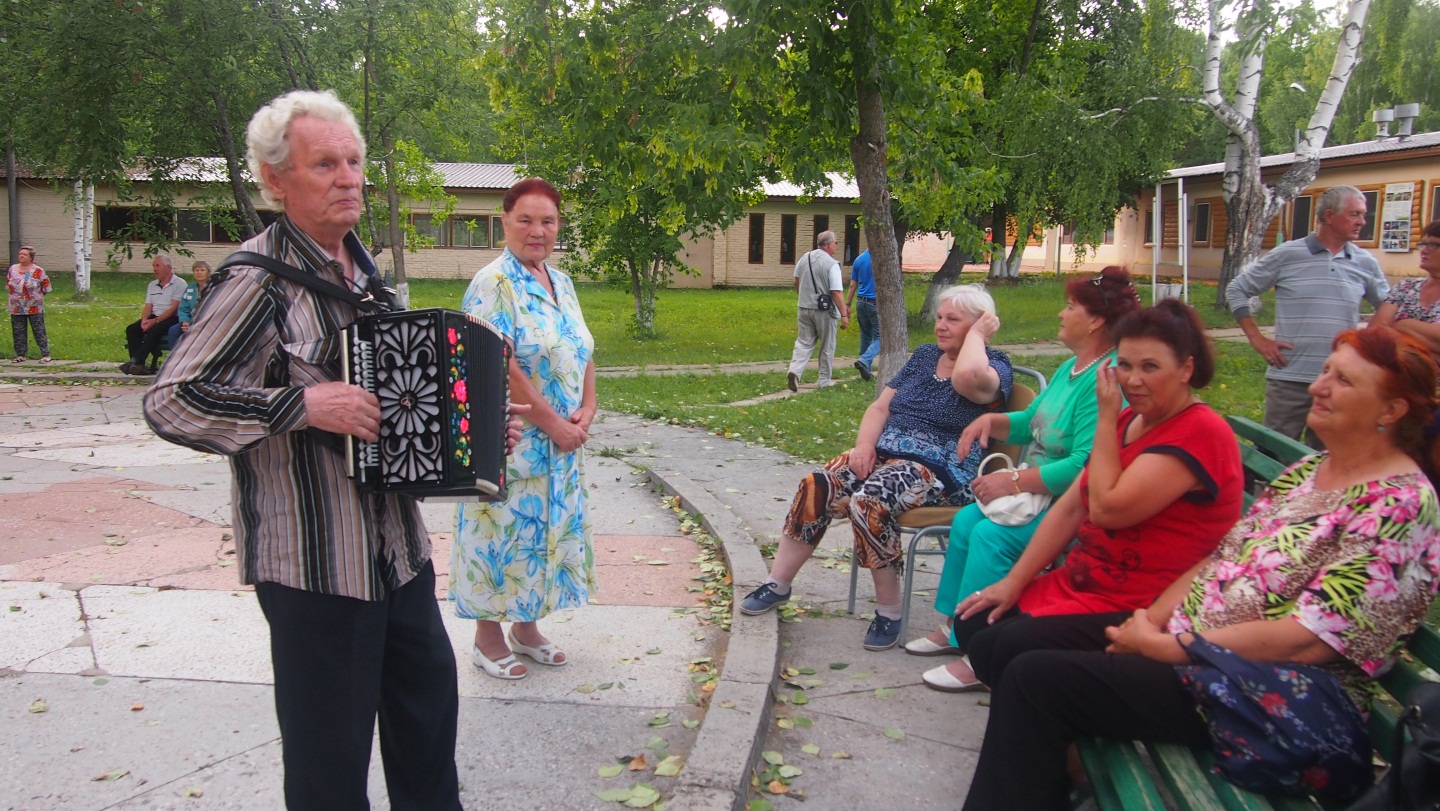 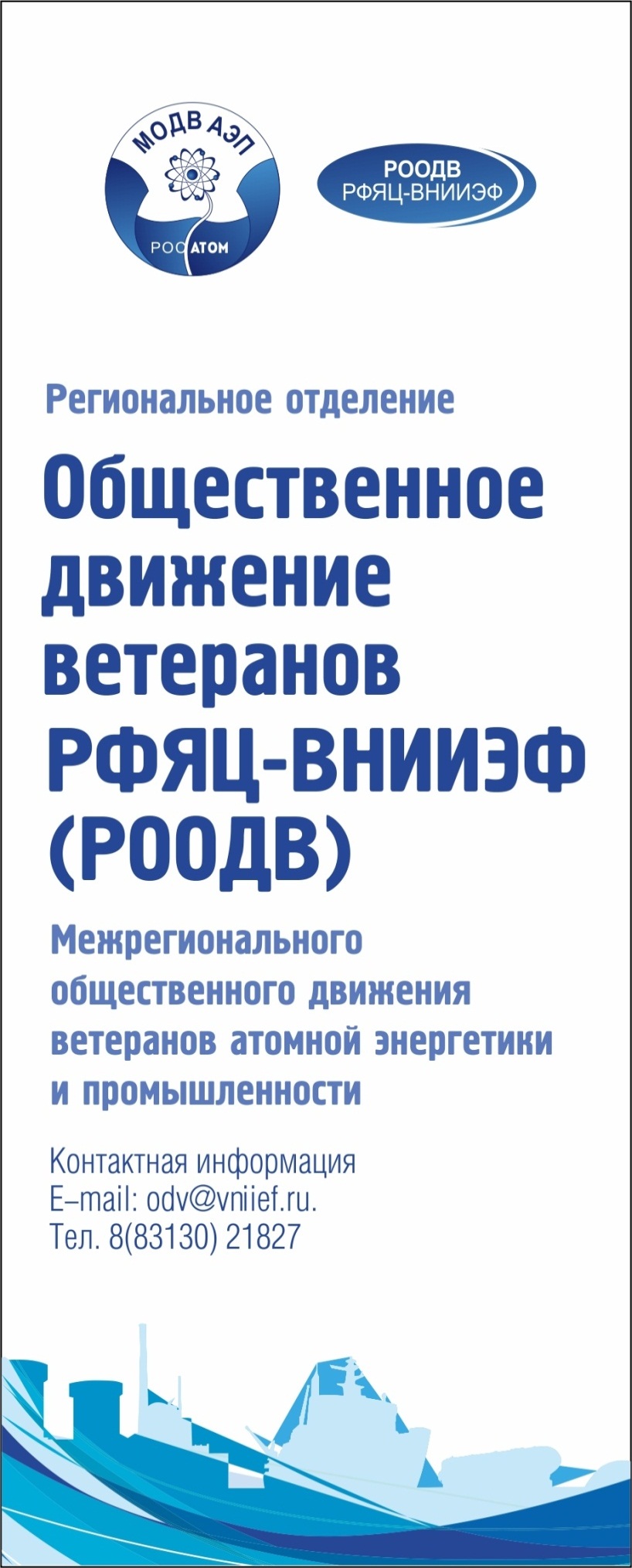 Осенний праздник «Дары осени»
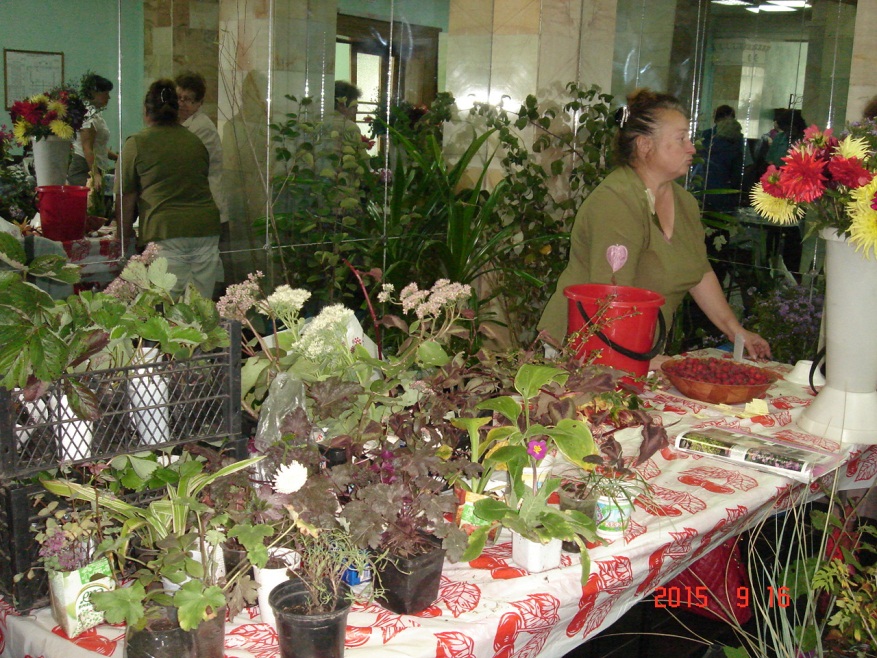 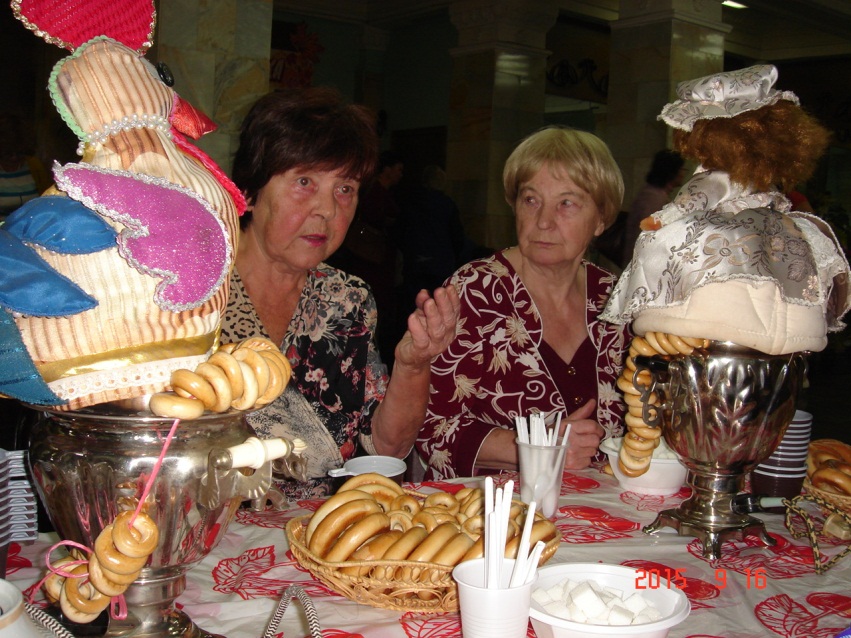 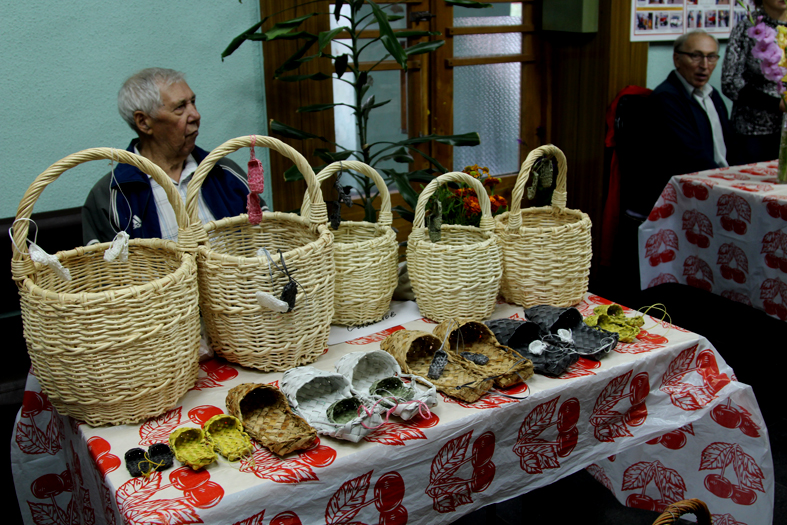 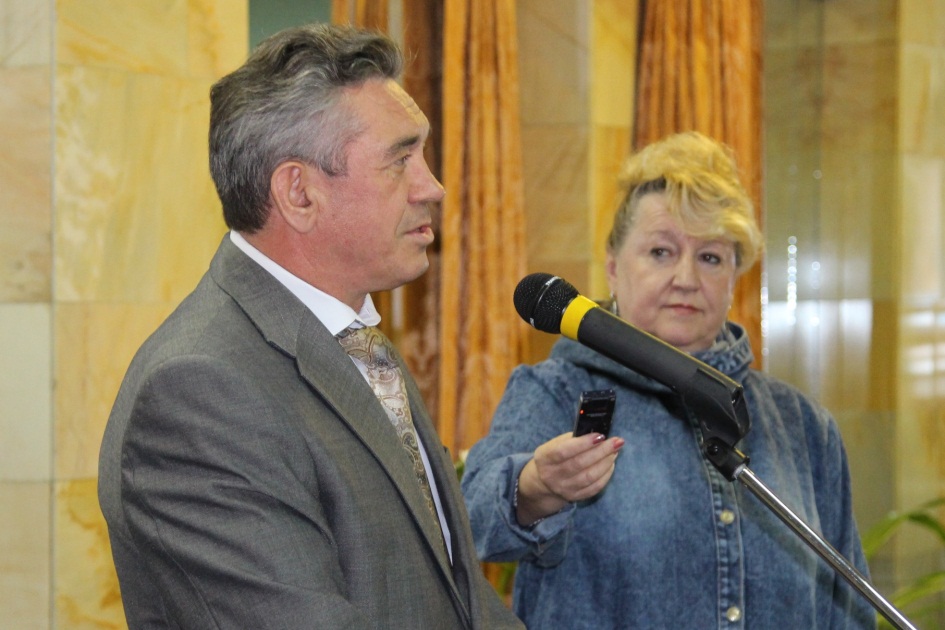 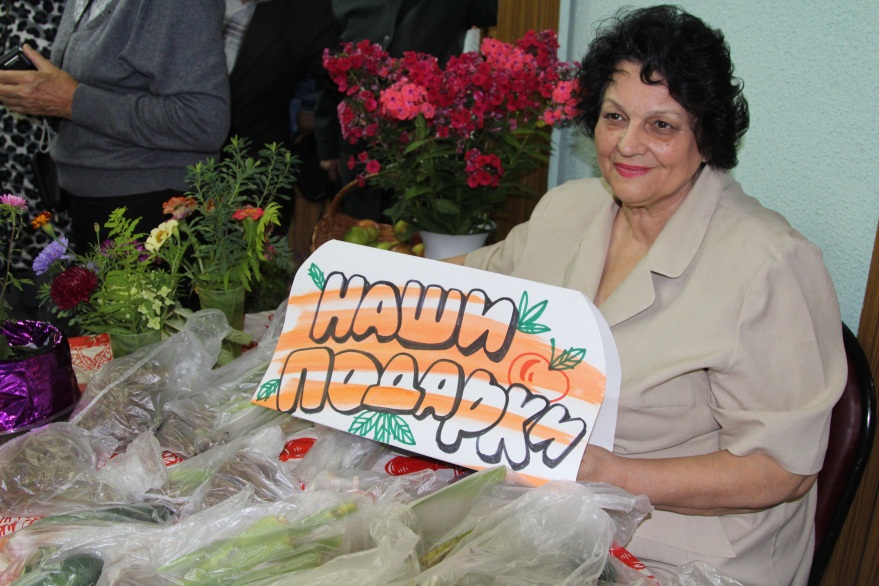 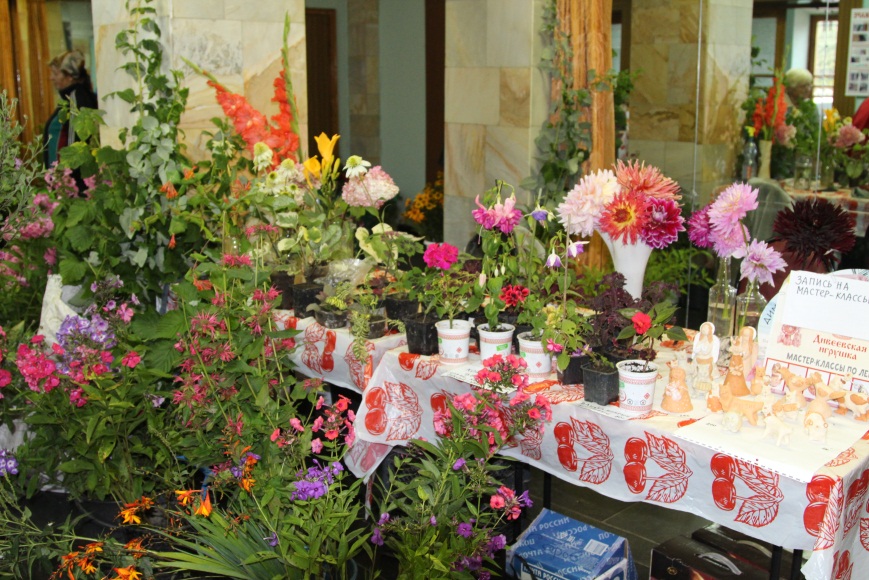 Выставку «Дары осени» открывает заместитель директора РФЯЦ-ВНИИЭФ Ю.М. Якимов
Работа Совета ветеранов РФЯЦ-ВНИИЭФ и МОДВ АЭП
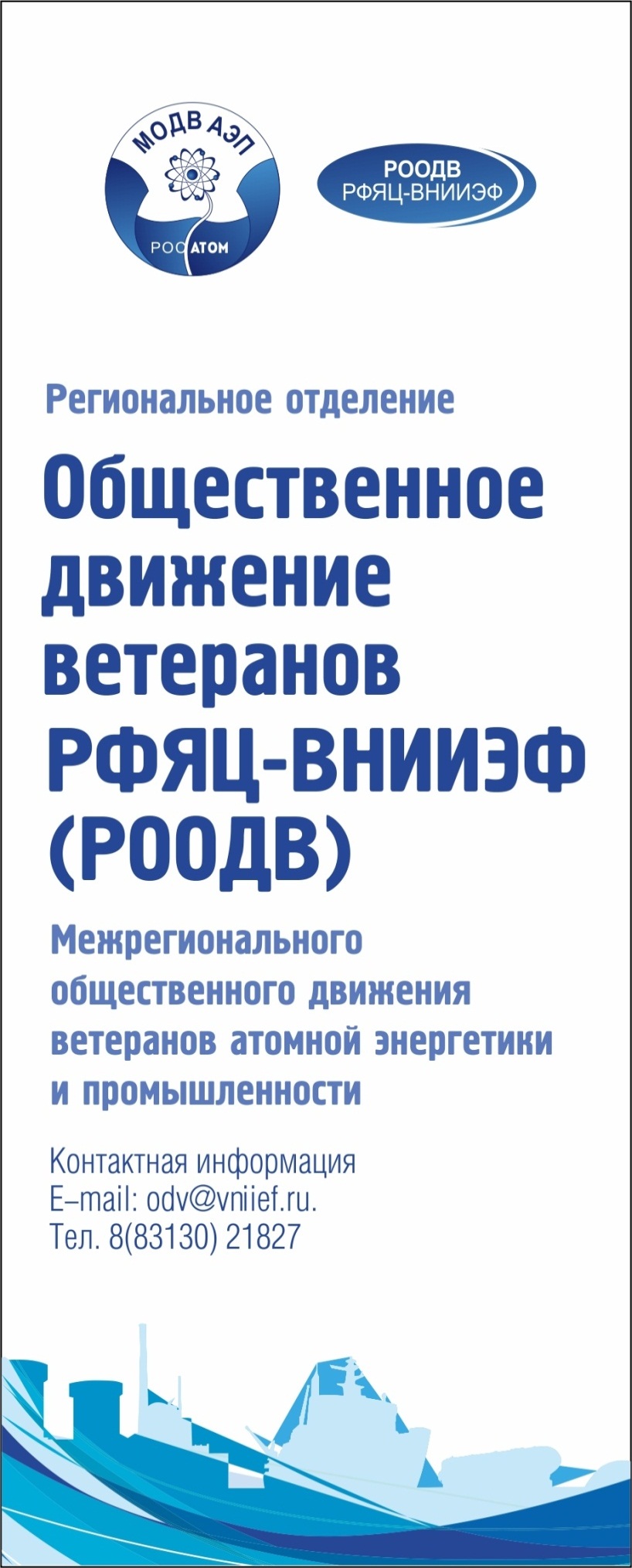 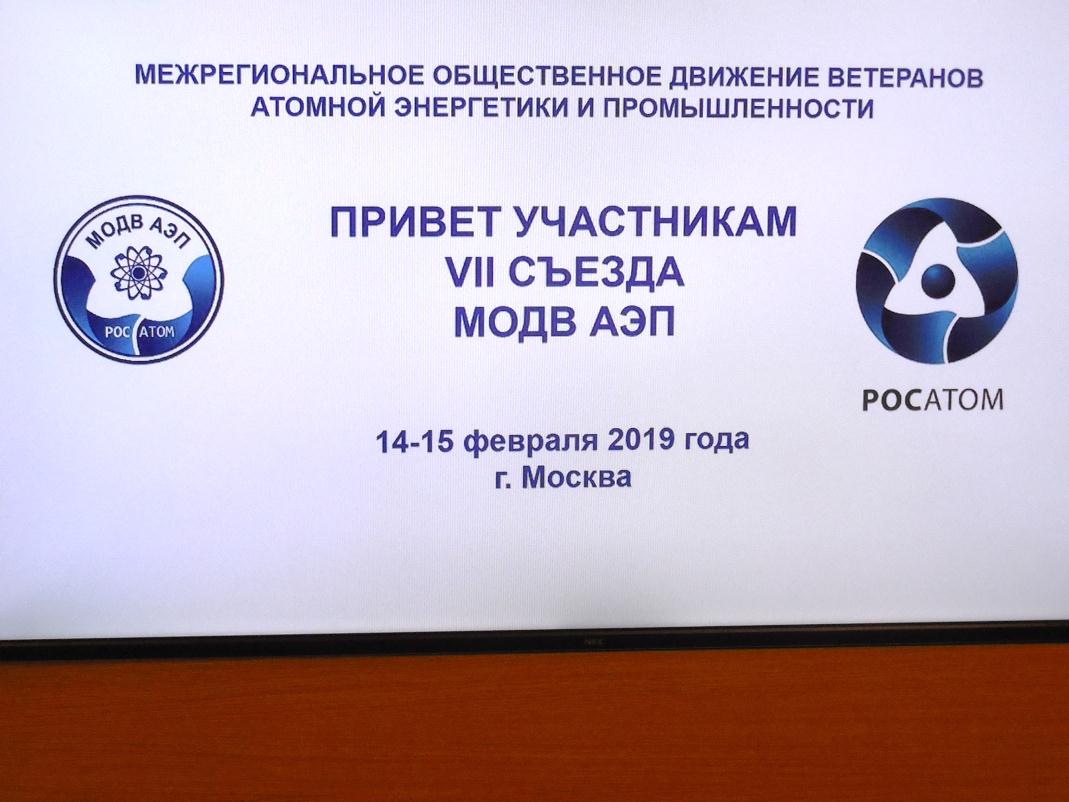 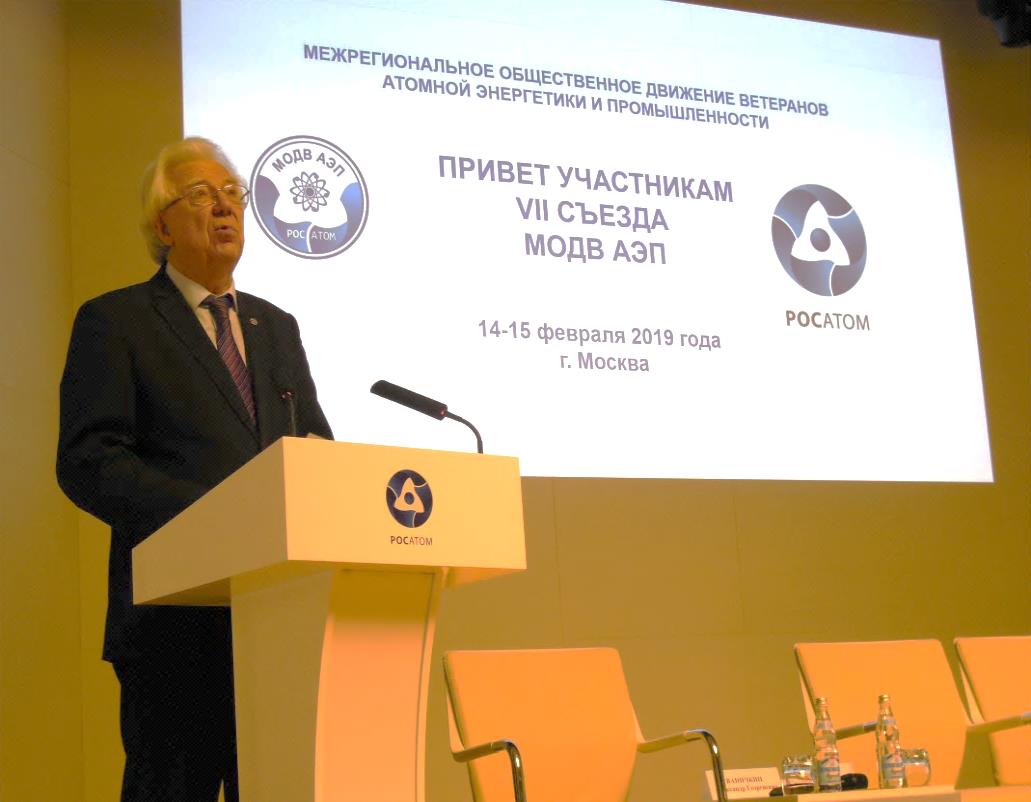 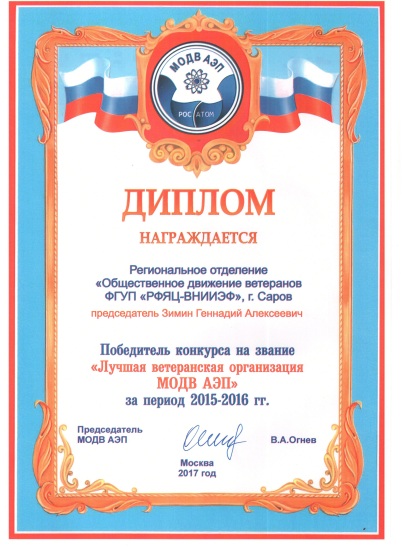 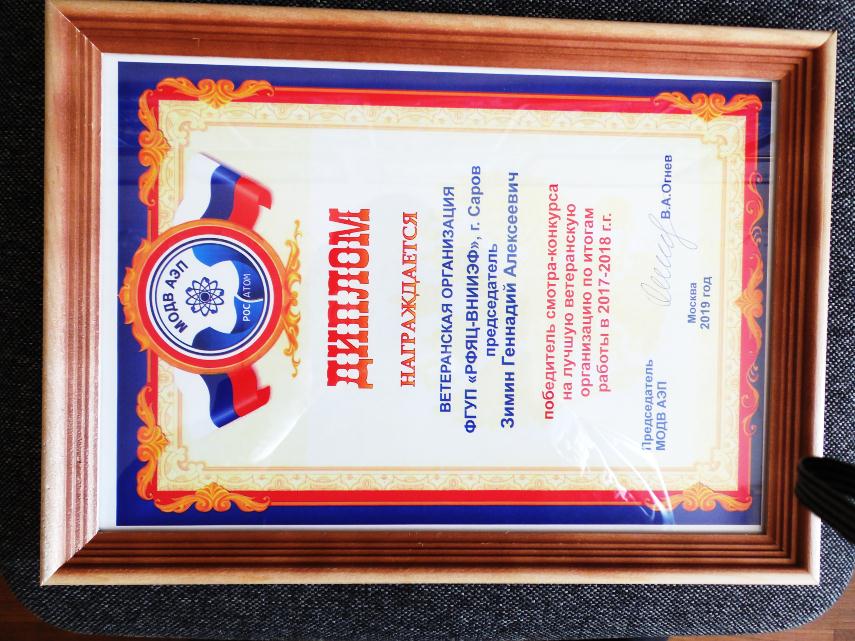 Огнев В.А. – председатель МОДВ АЭП
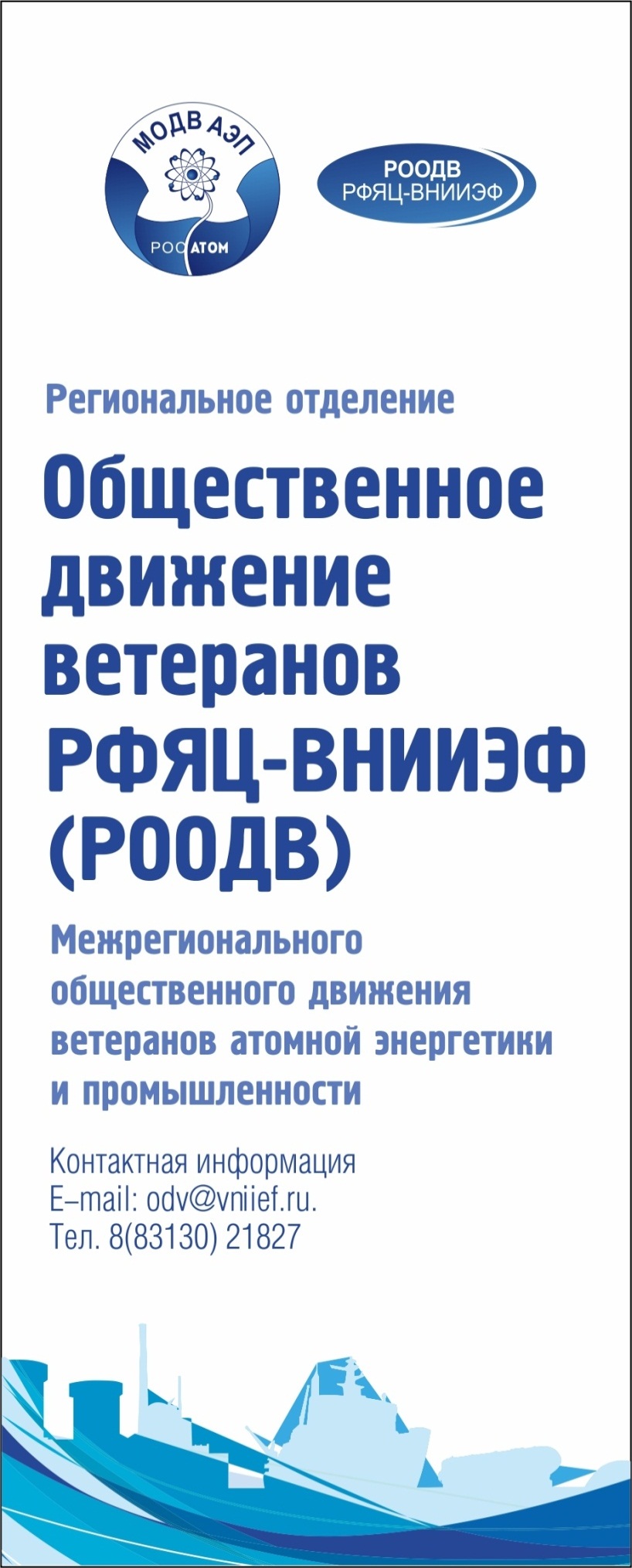 Спасибо за внимание!